Роль дополнительного образования в социализации детей с ОВЗ и инвалидностью.
МИНИСТЕРСТВО ОБРАЗОВАНИЯ МАГАДАНСКОЙ ОБЛАСТИ
Государственное казенное общеобразовательное учреждение для обучающихся по адаптированным 
образовательным программам
«Магаданский областной центр образования № 1»
(ГКОУ «МОЦО № 1») 
дошкольное подразделение
2022 г.
Дополнительное образование в ДОУ – одна из приоритетных сфер системы образования нового поколения, реализация которой позволяет улучшить общие результаты освоения дошкольниками программного минимума.
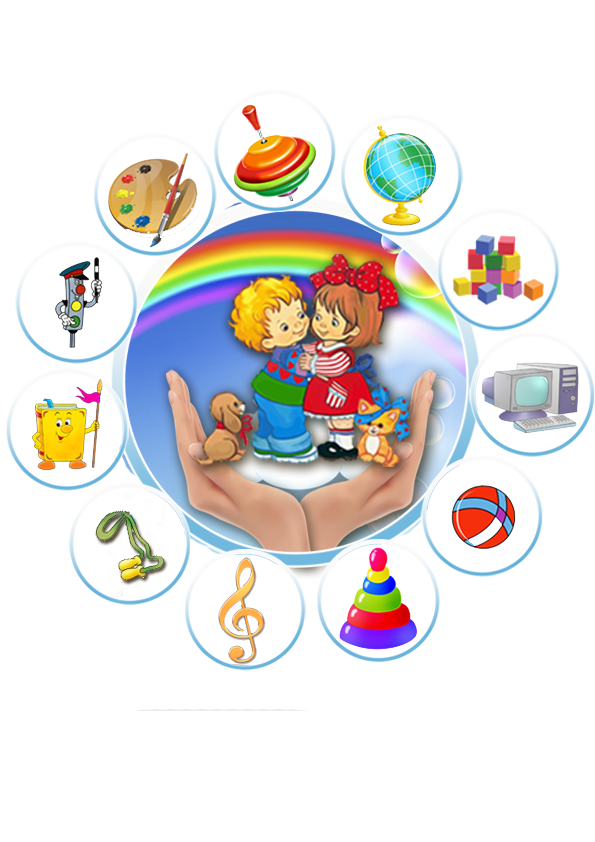 Дополнительное образование в ДОУ характеризуется :
дифференцированностью;
деятельностным характером;
направленностью на социализацию воспитанников
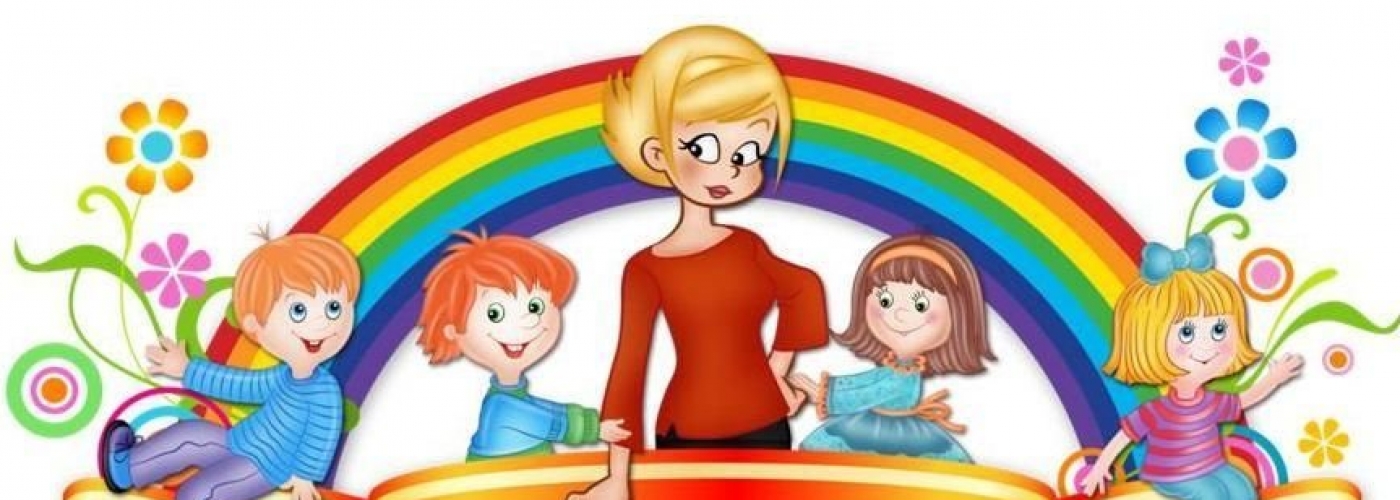 Дополнительное образование в дошкольном подразделении обеспечивает:
Создание условий для развития интересов, способностей детей с интеллектуальными нарушениями;
Преодоление или ослабление нарушенных функций и предупреждение вторичных отклонений в состоянии здоровья ребёнка
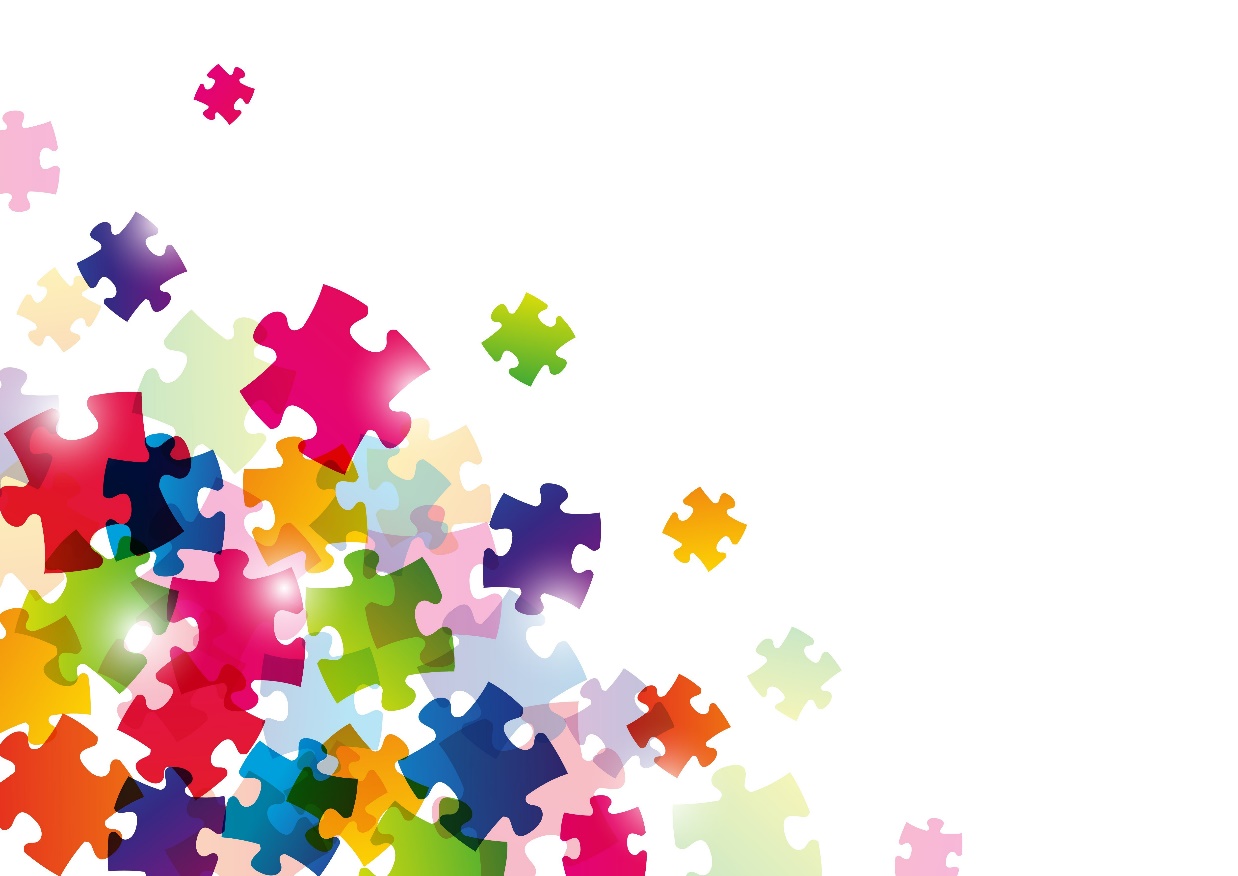 Направления дополнительного образования в дошкольном подразделении ГКОУ «МОЦО №1»
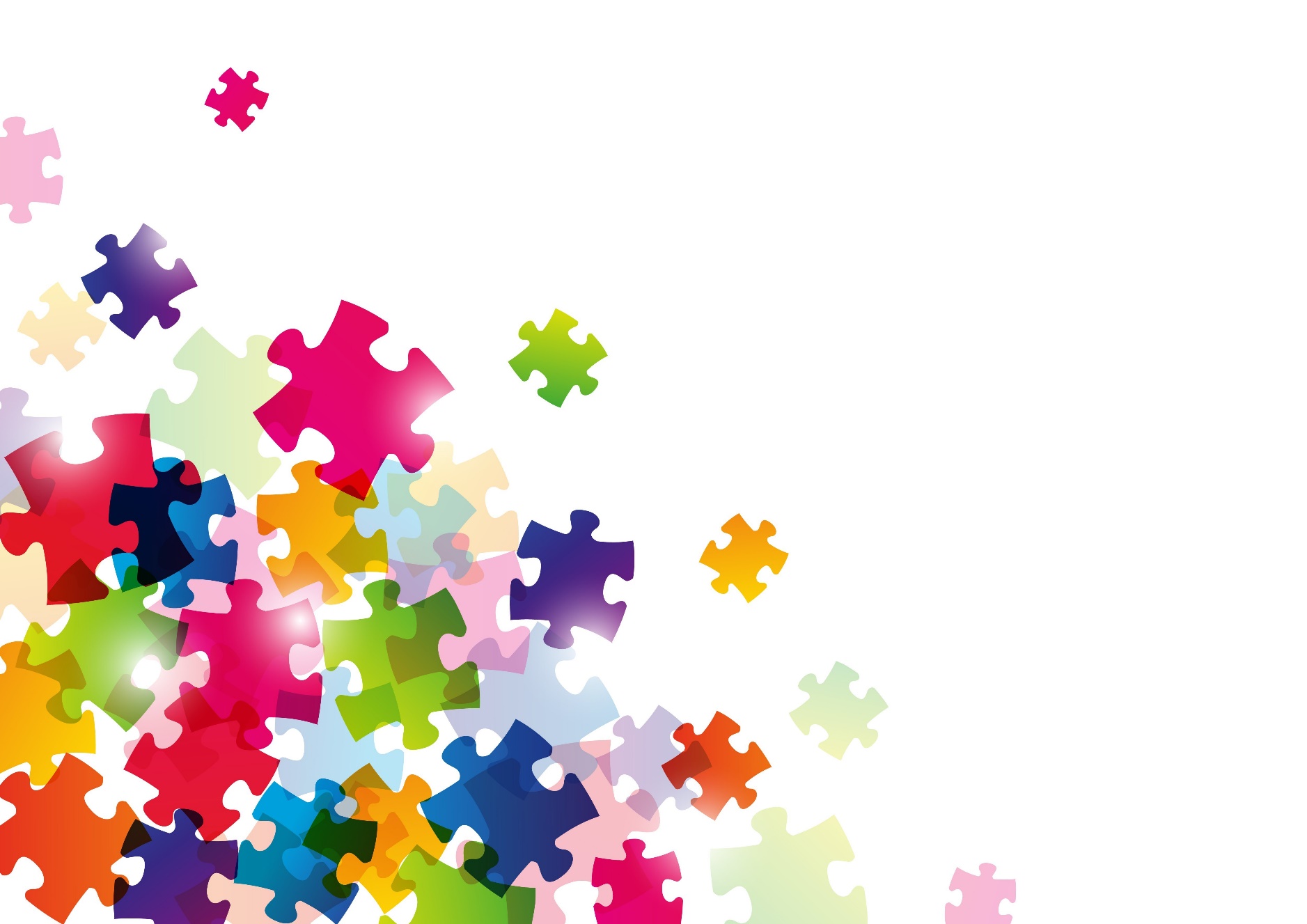 Физкультурно-оздоровительное направление
                          Кружок «Движение»
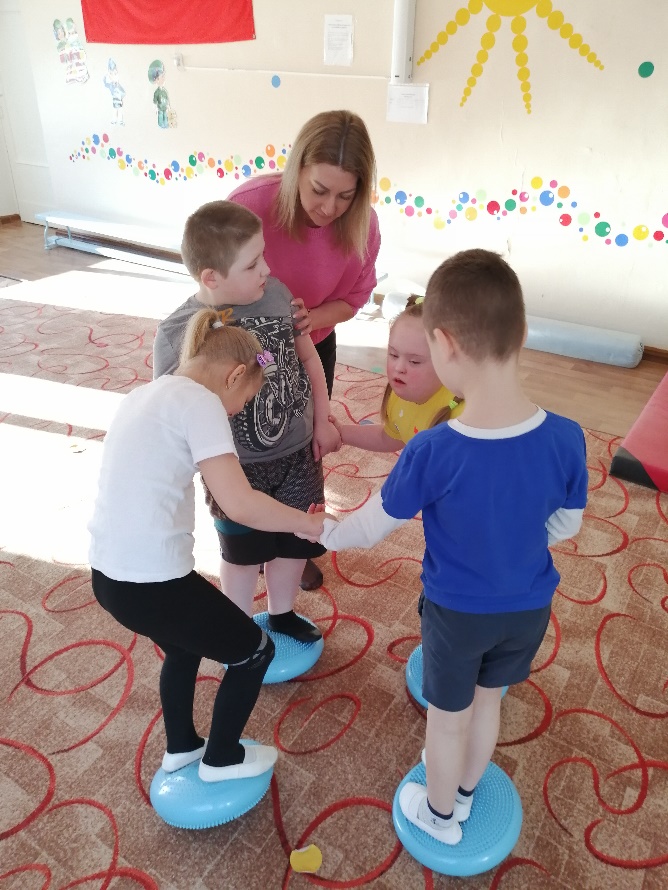 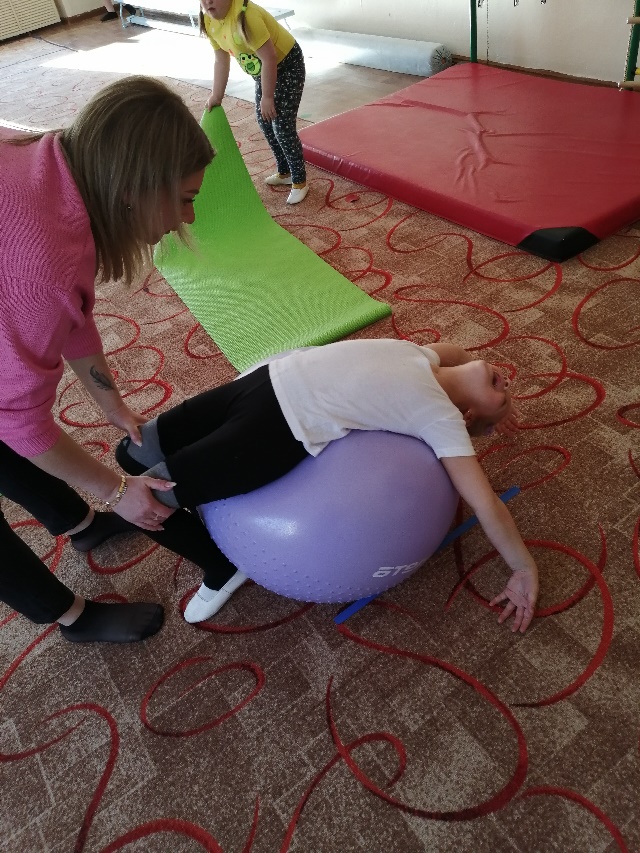 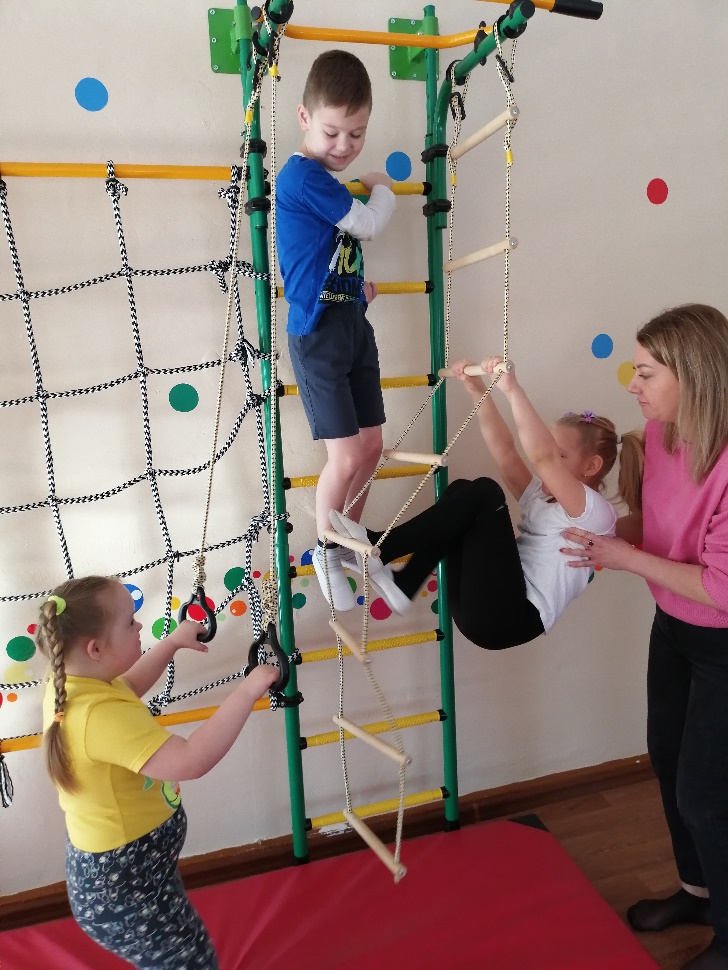 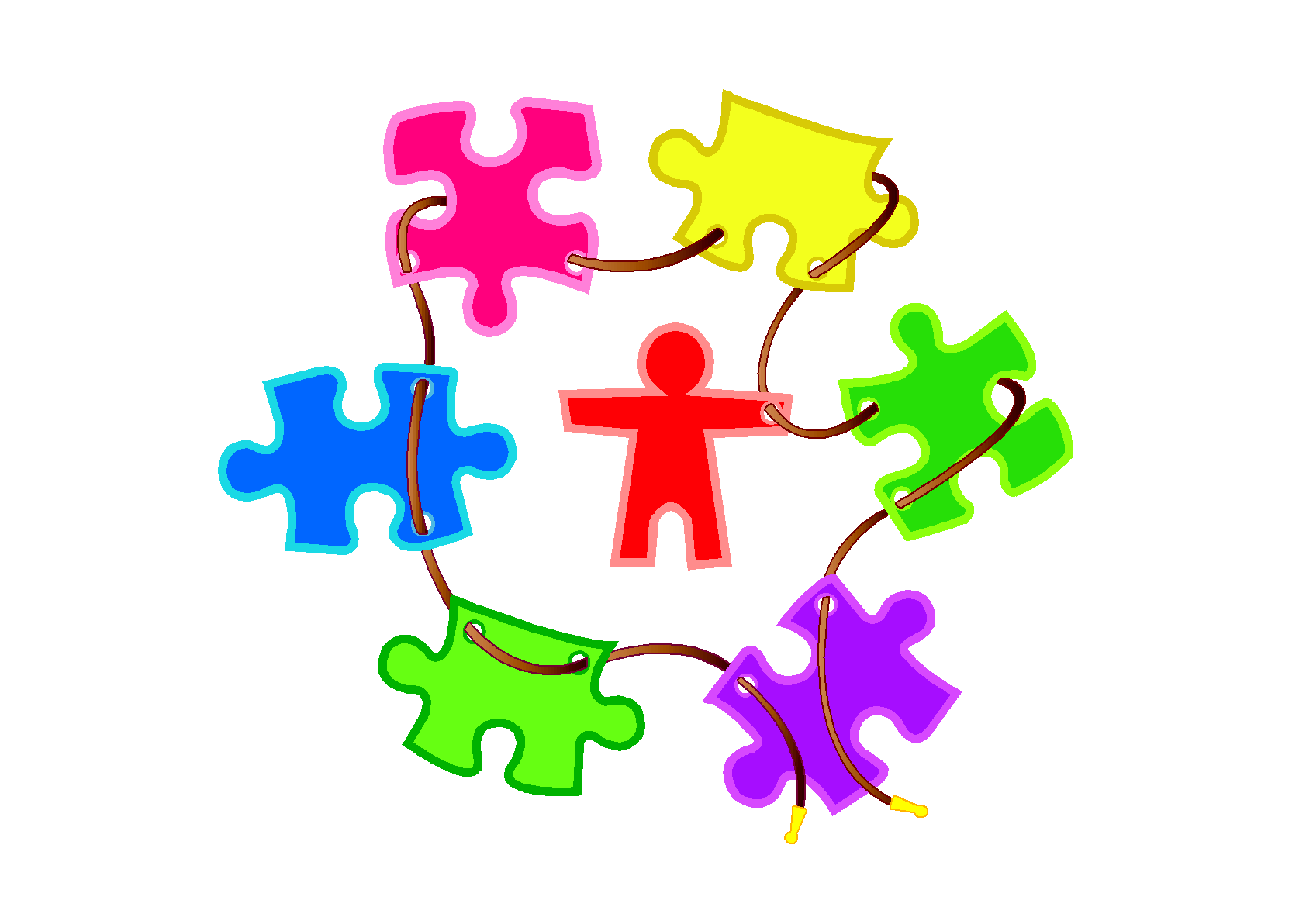 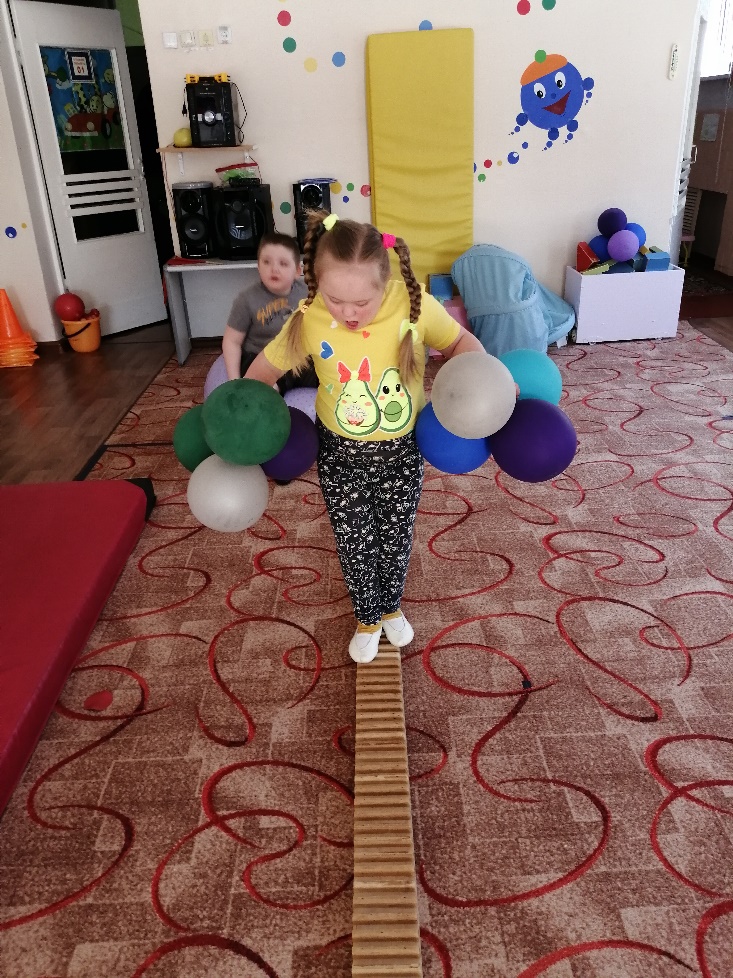 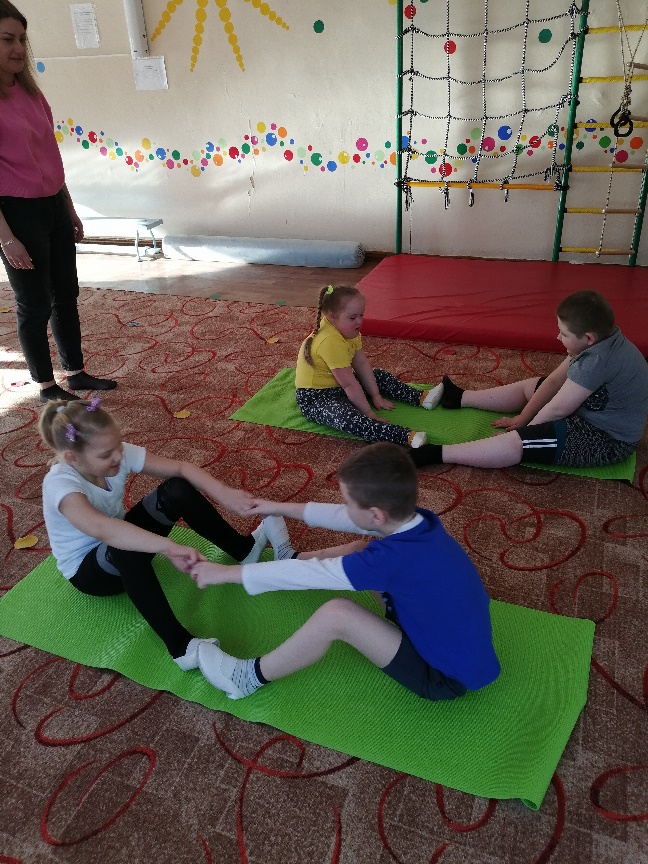 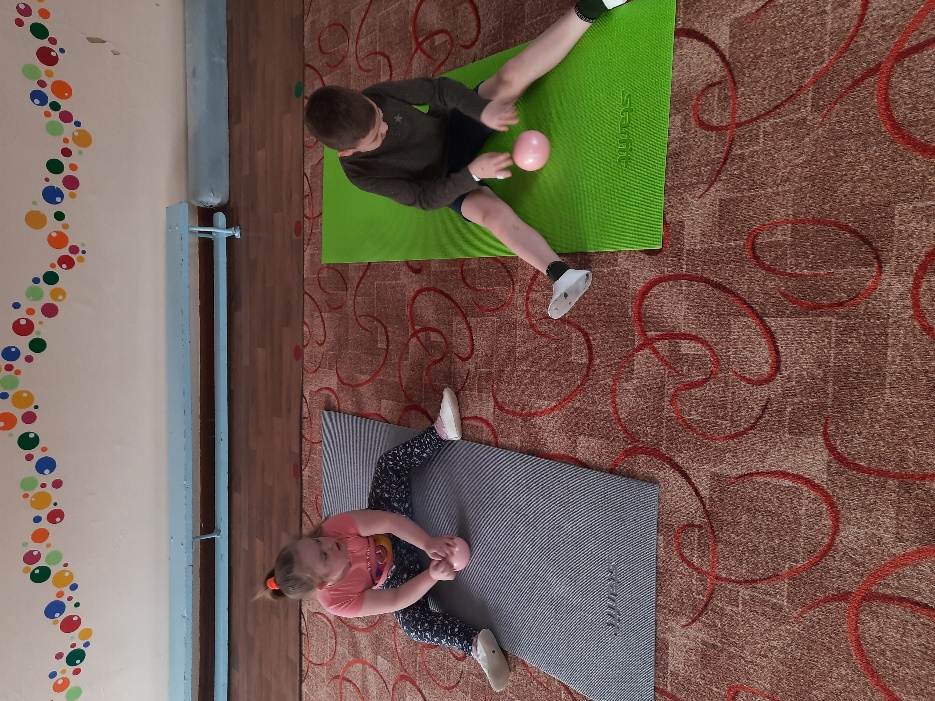 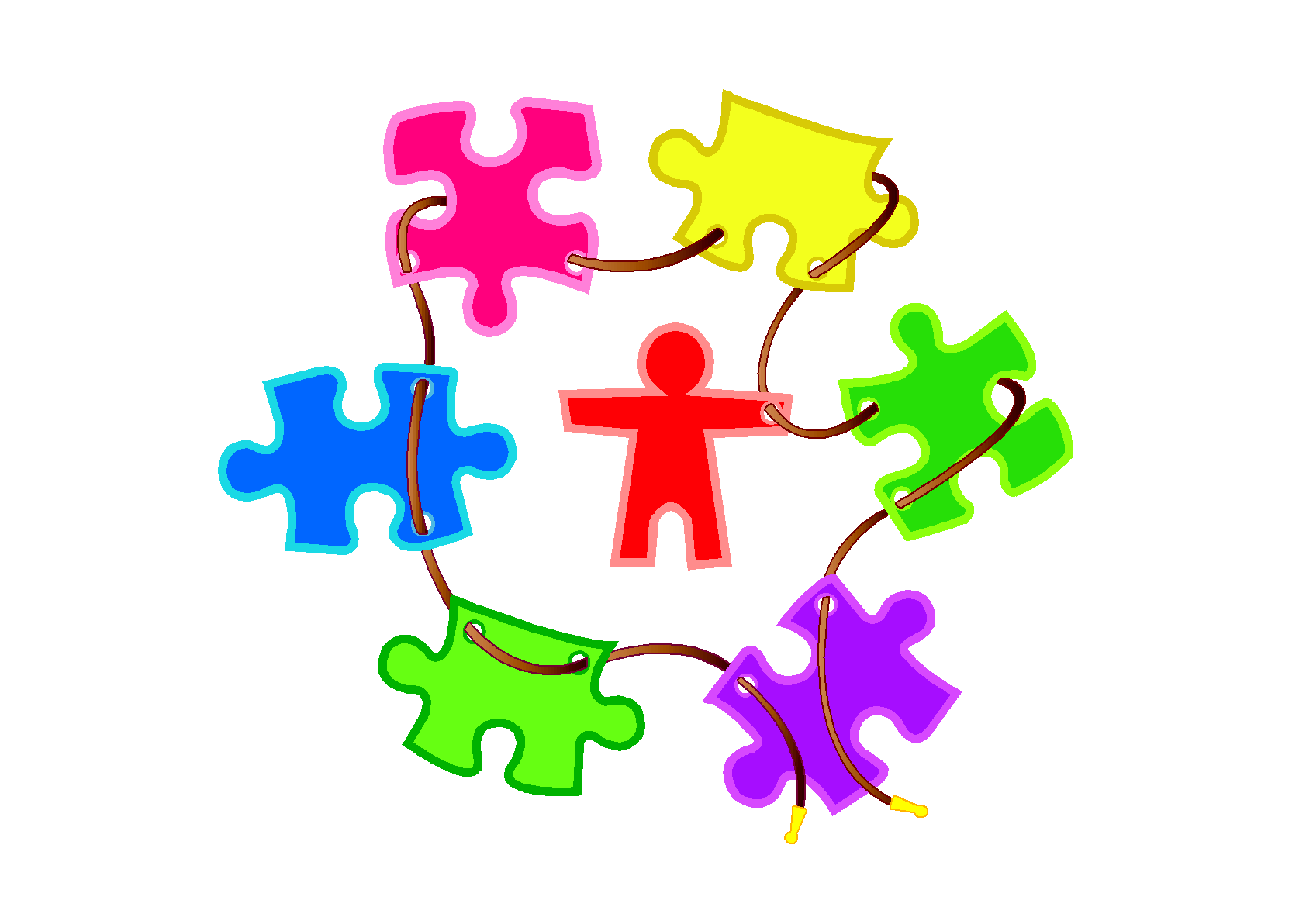 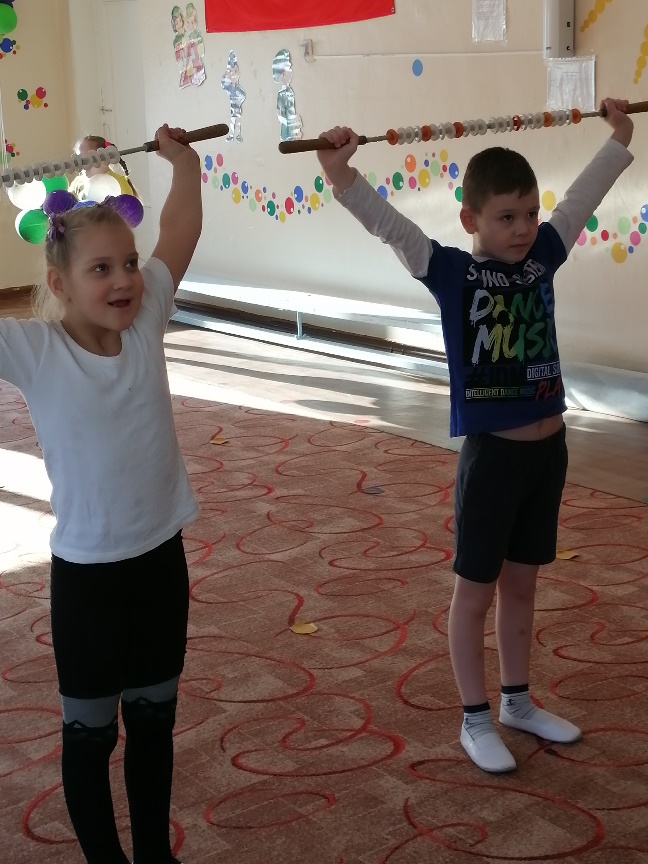 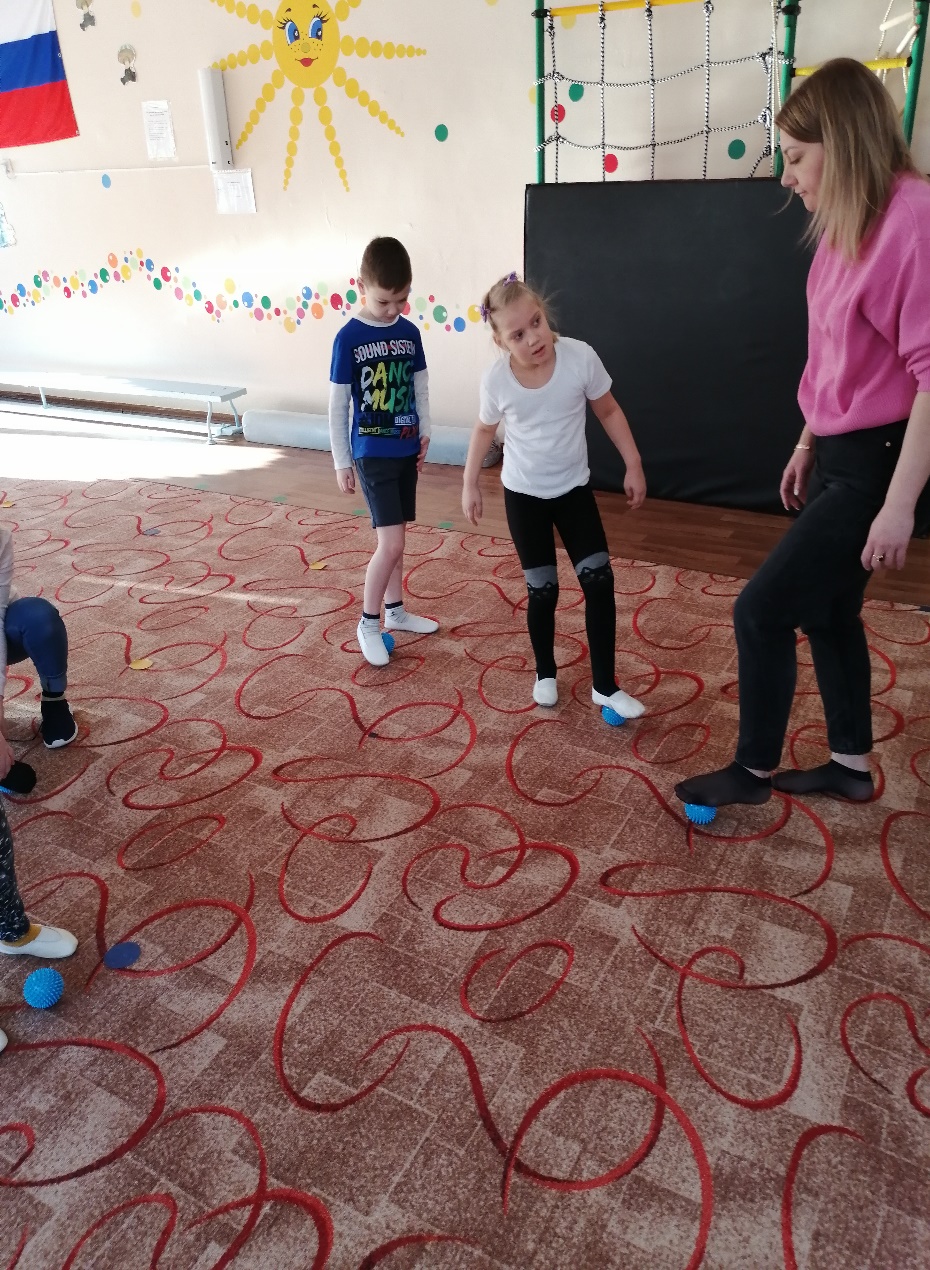 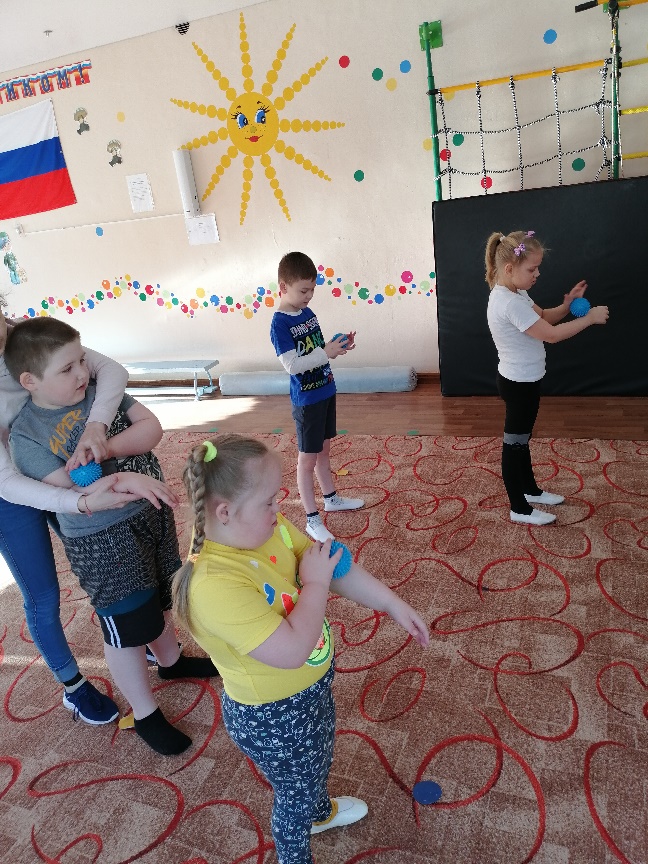 Коррекционно-развивающее направление 
                                Кружок «Развивайка»
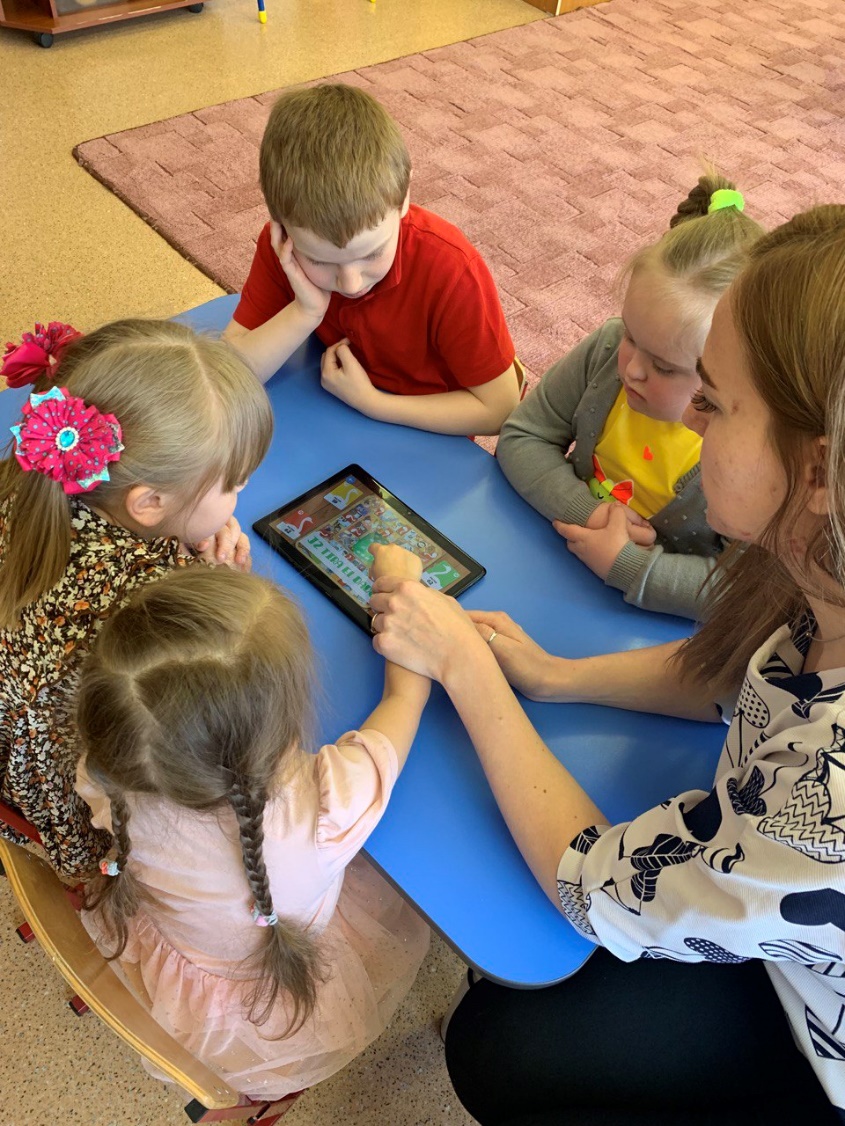 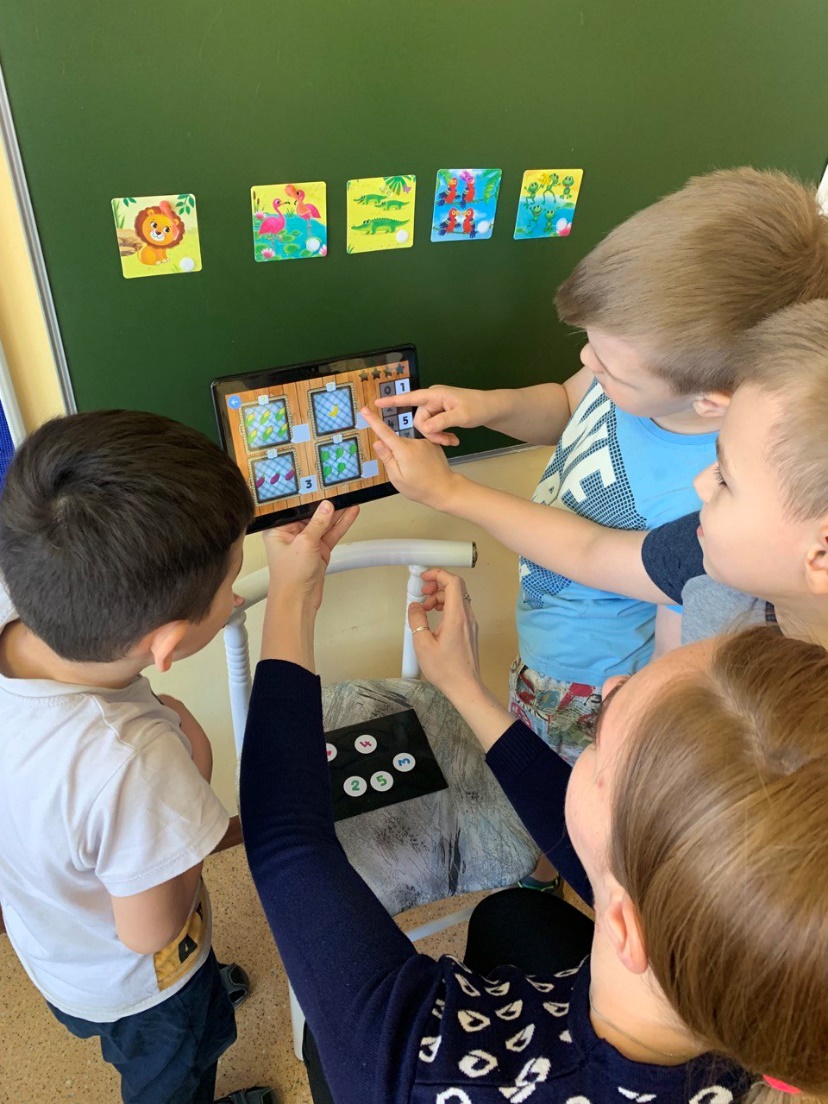 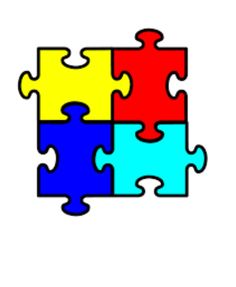 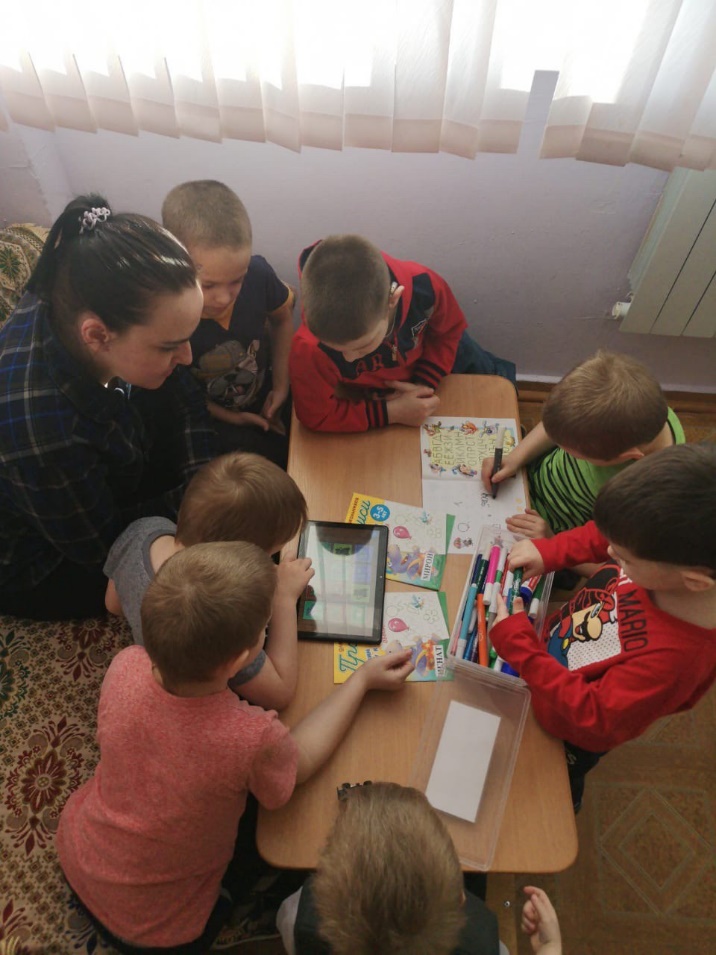 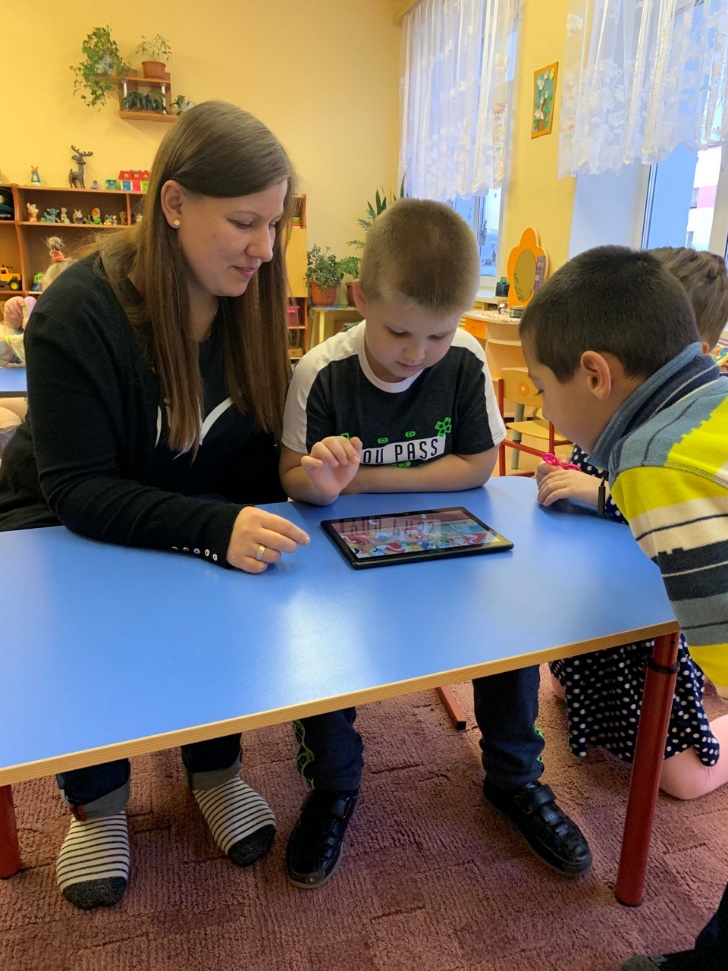 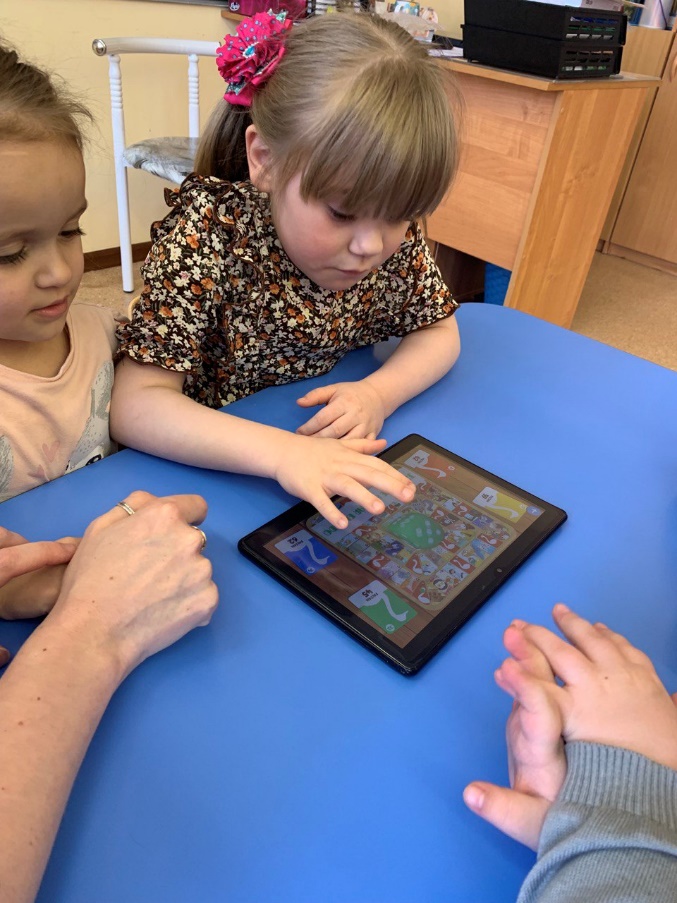 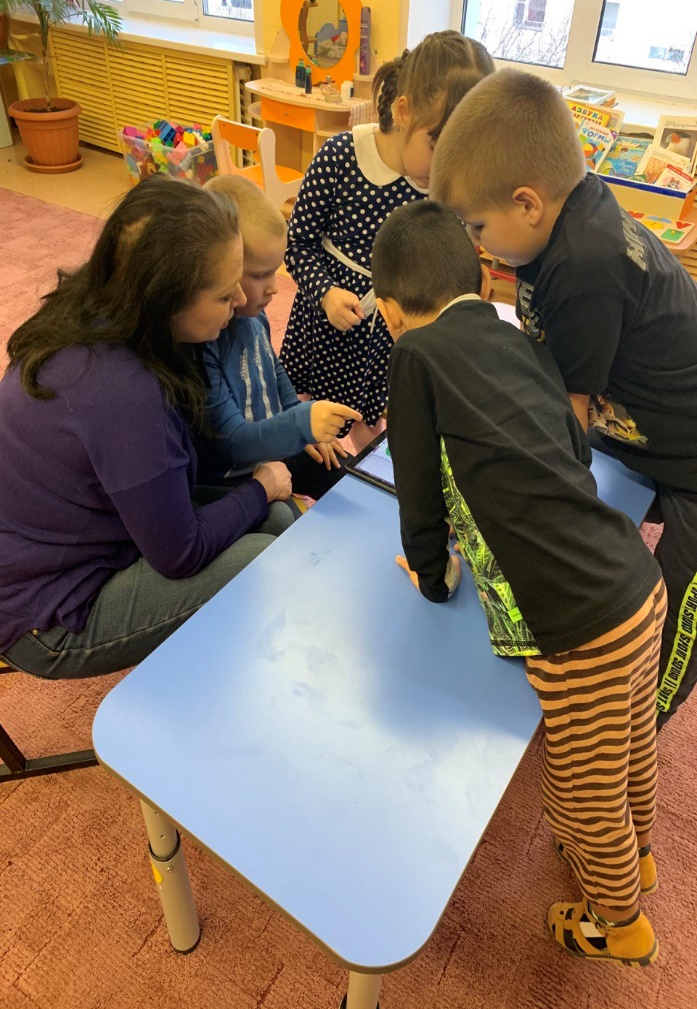 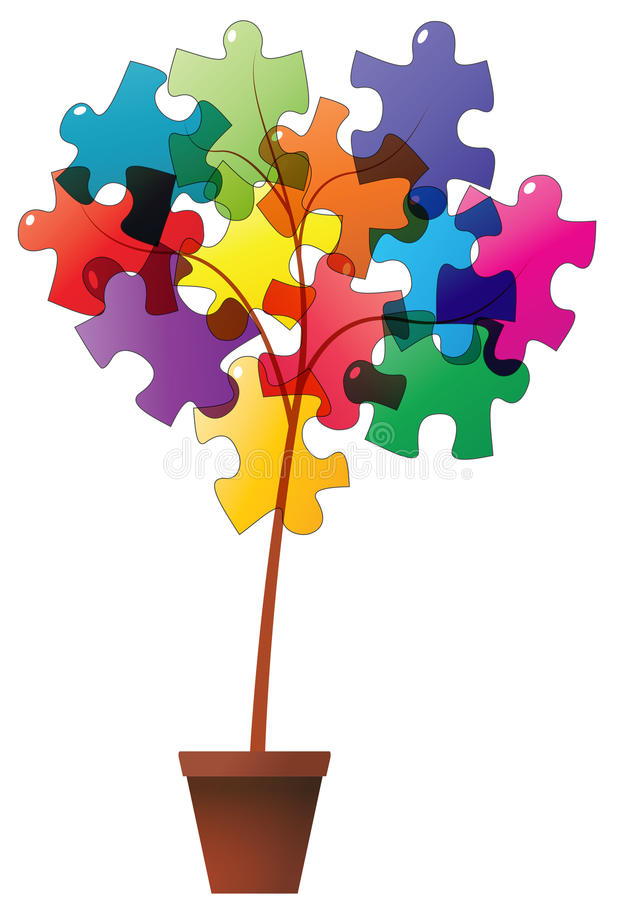 Психокоррекция
Студия «Сказкотерапия»
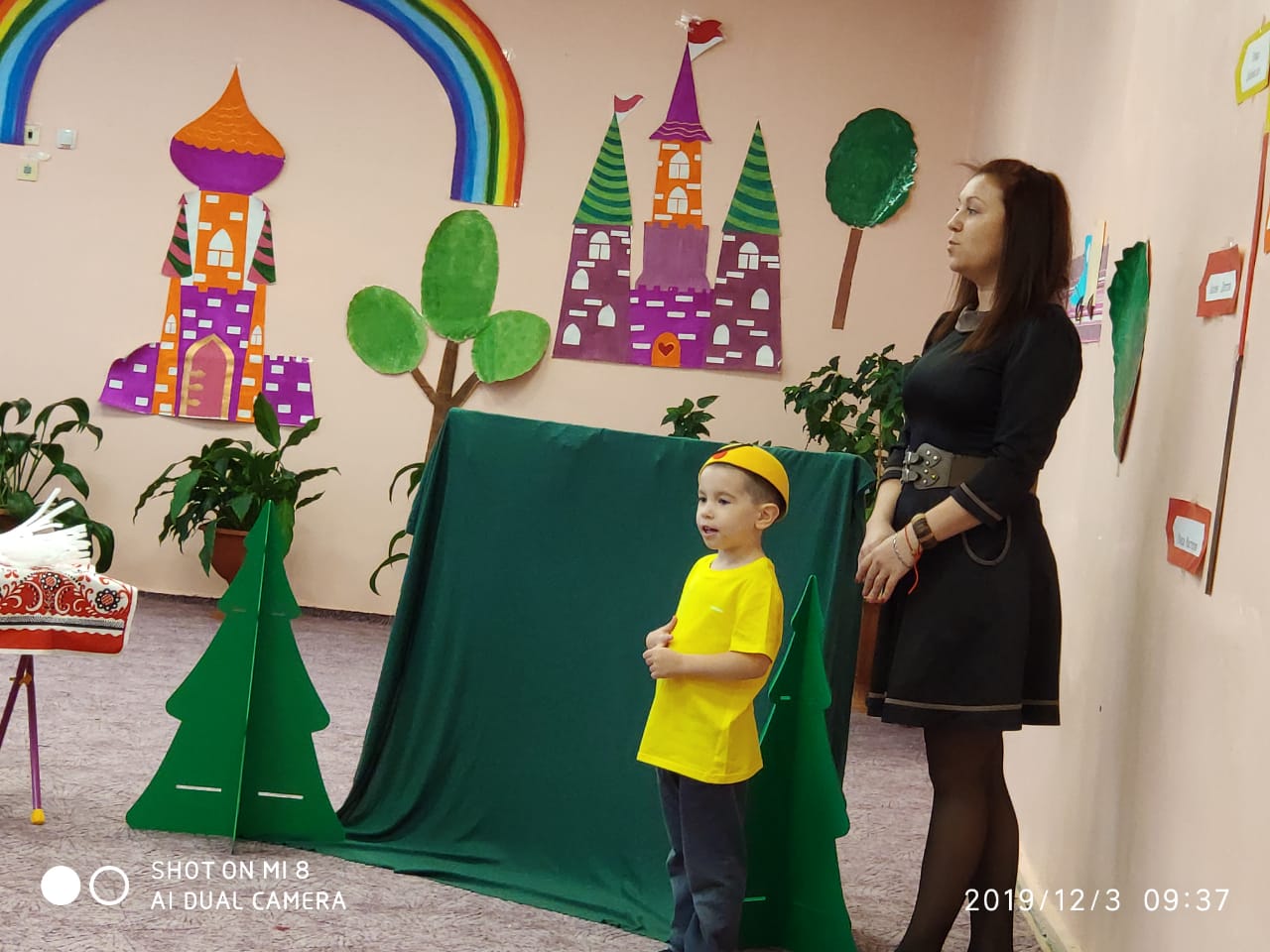 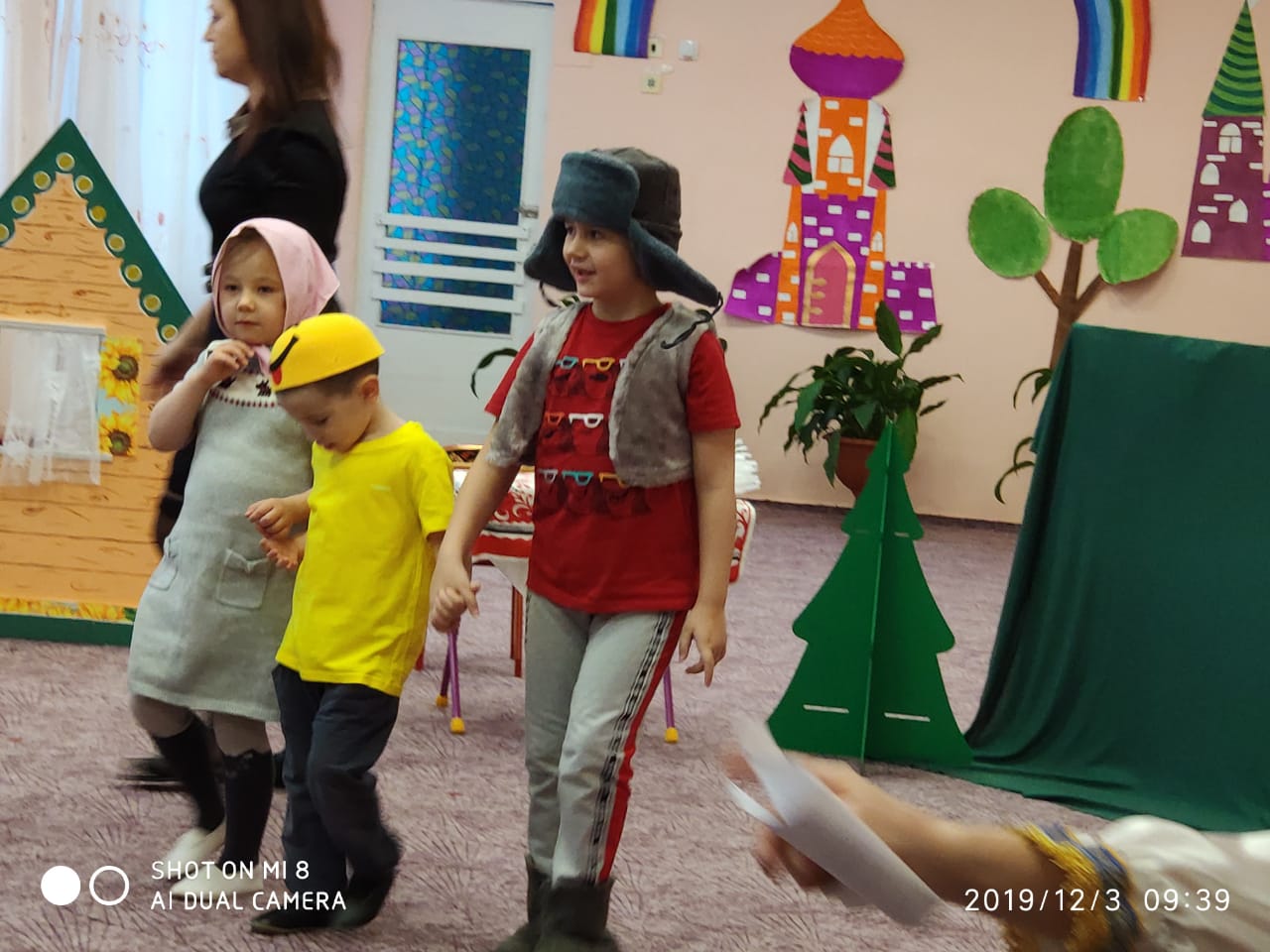 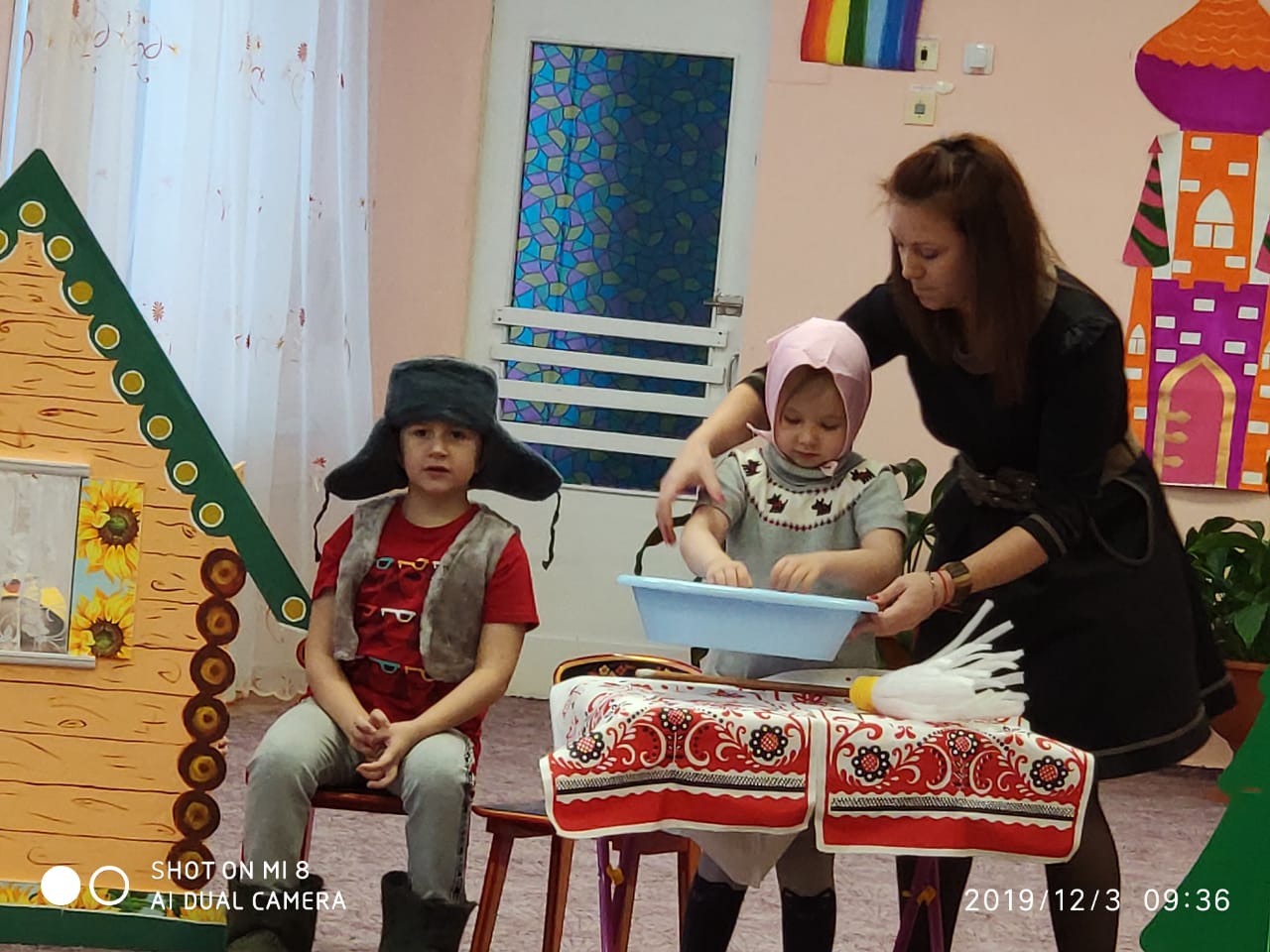 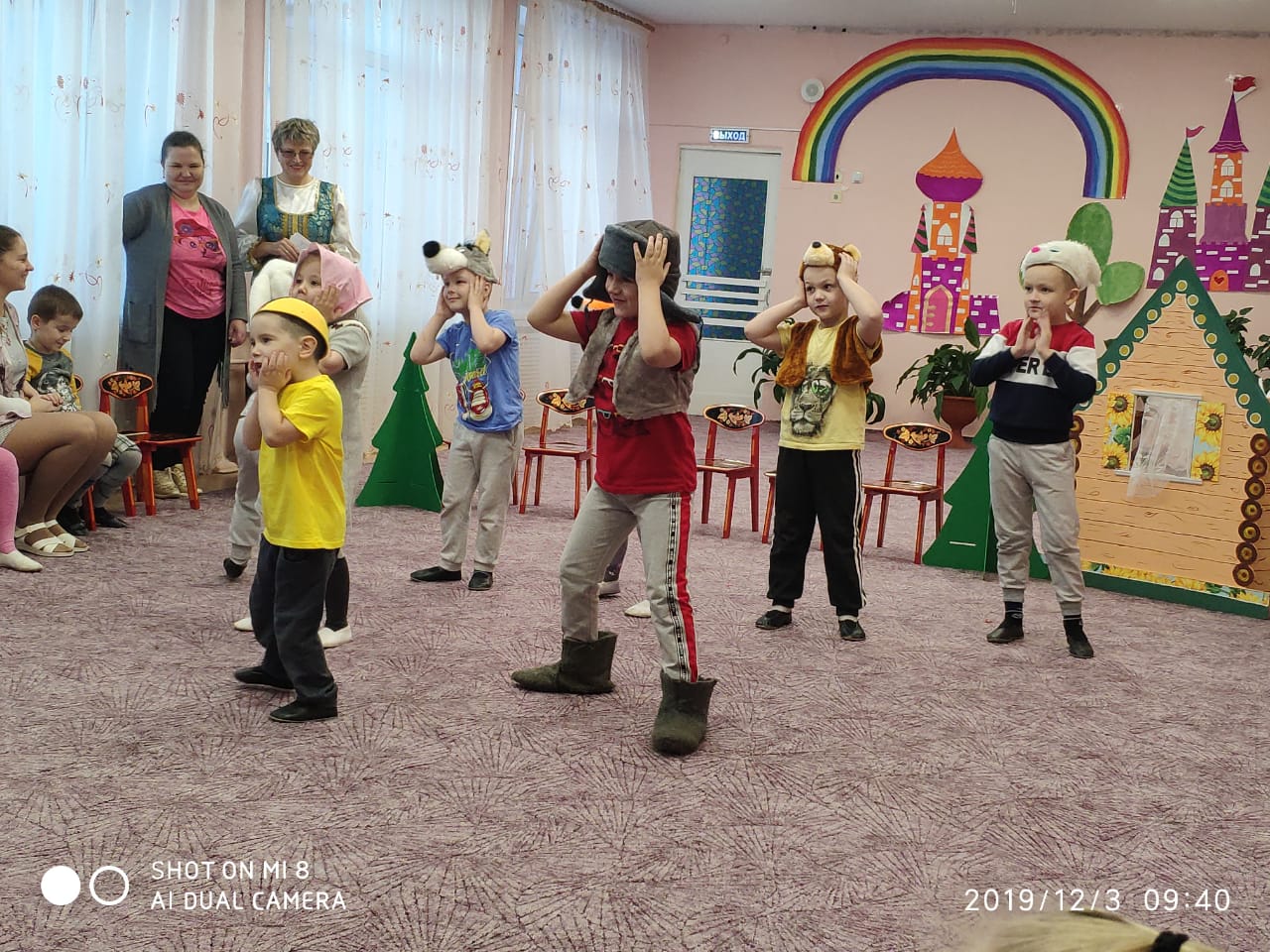 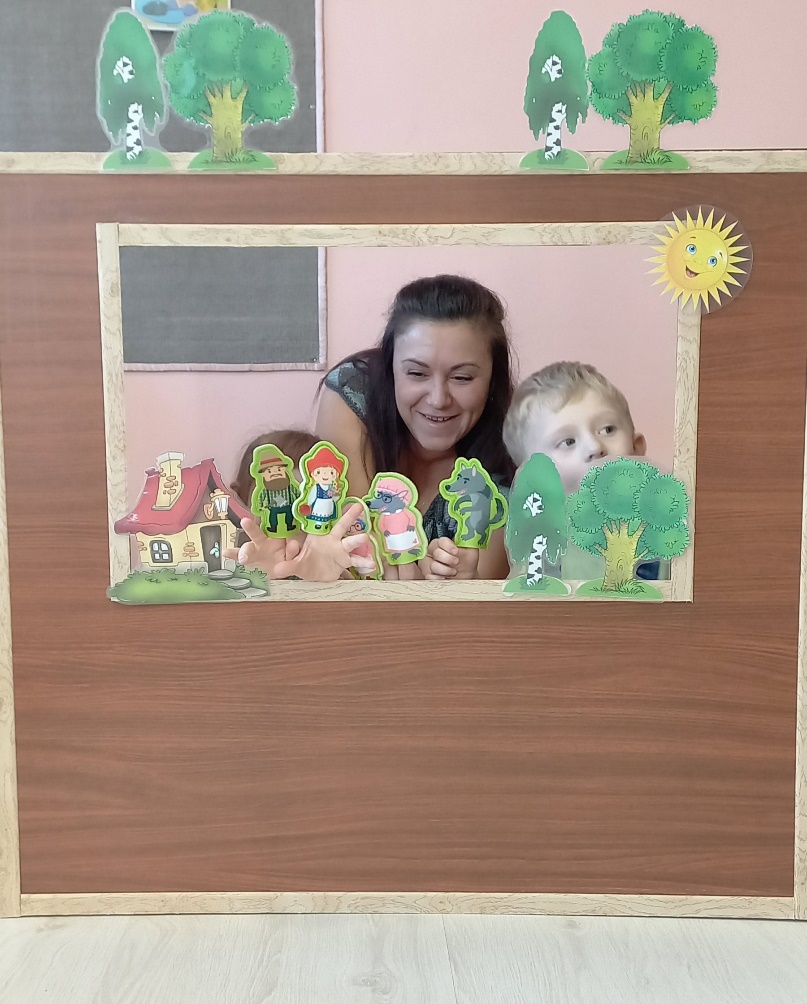 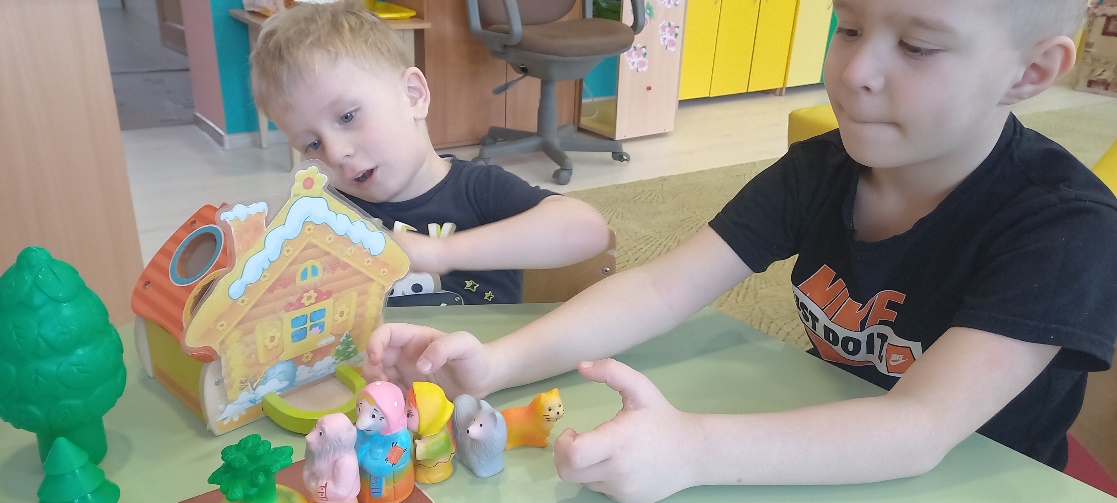 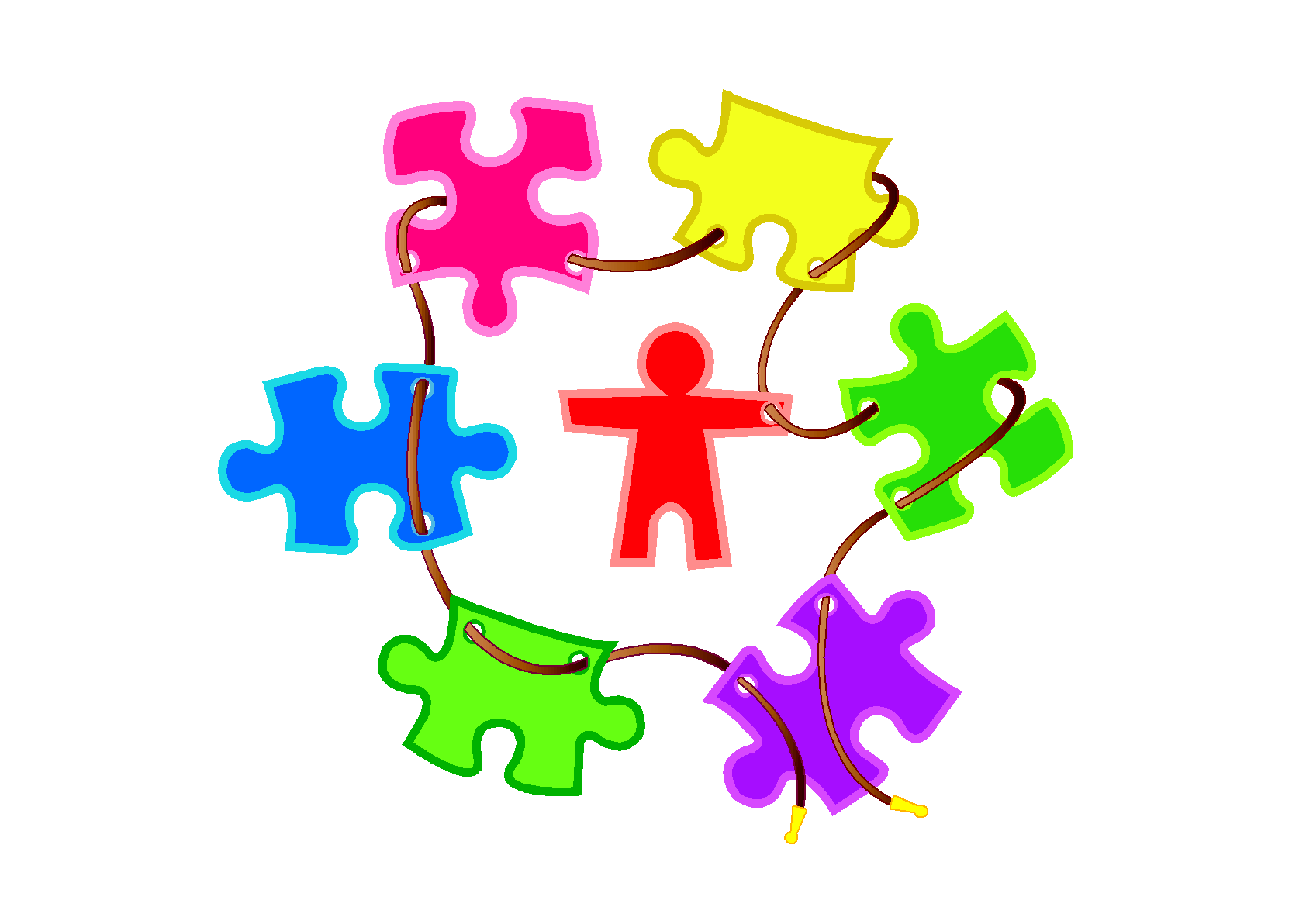 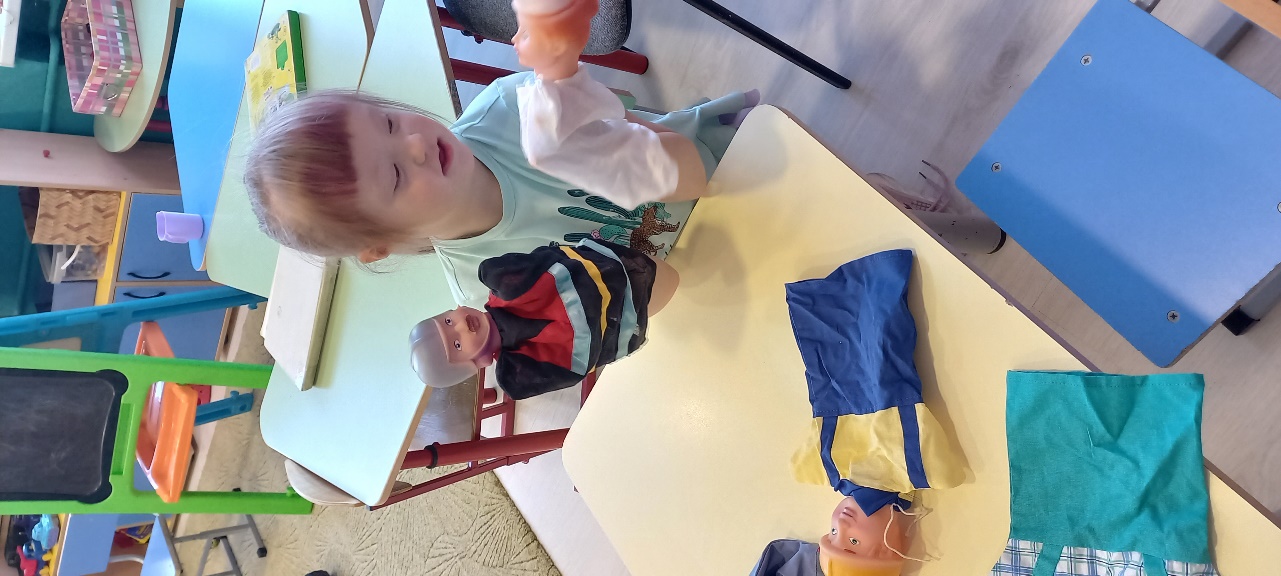 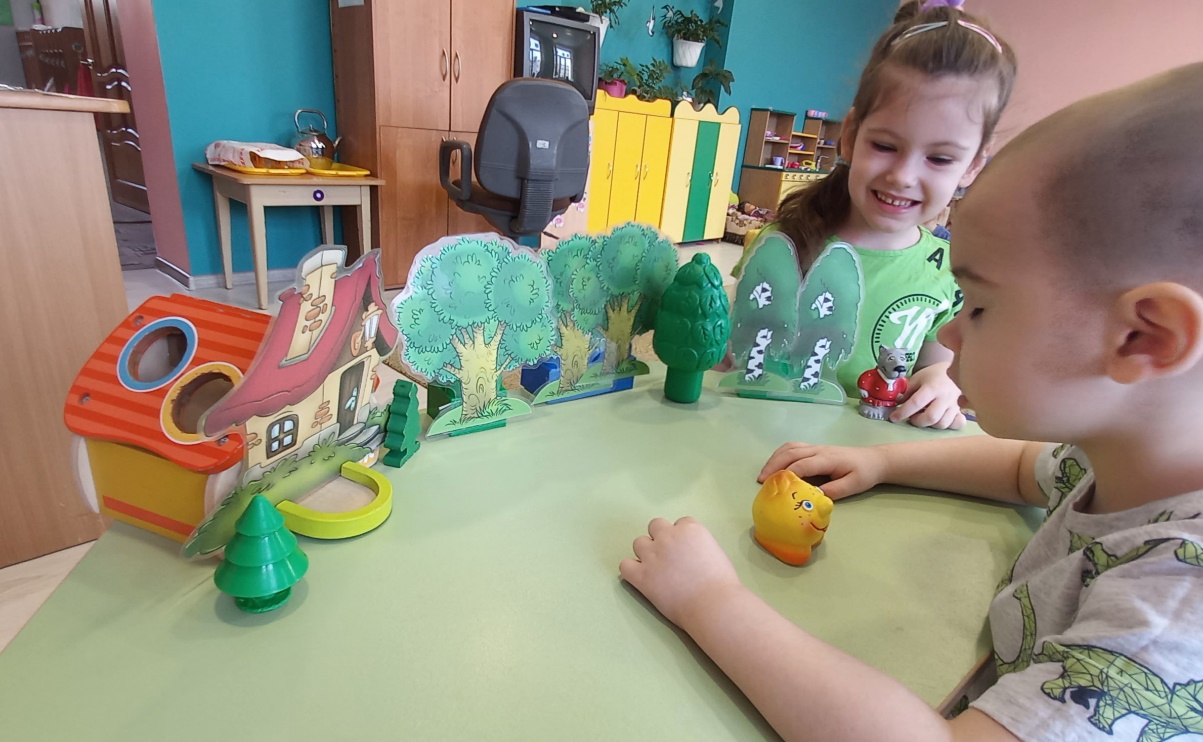 Художественно-эстетическое направление
Кружок «Умелые ручки»
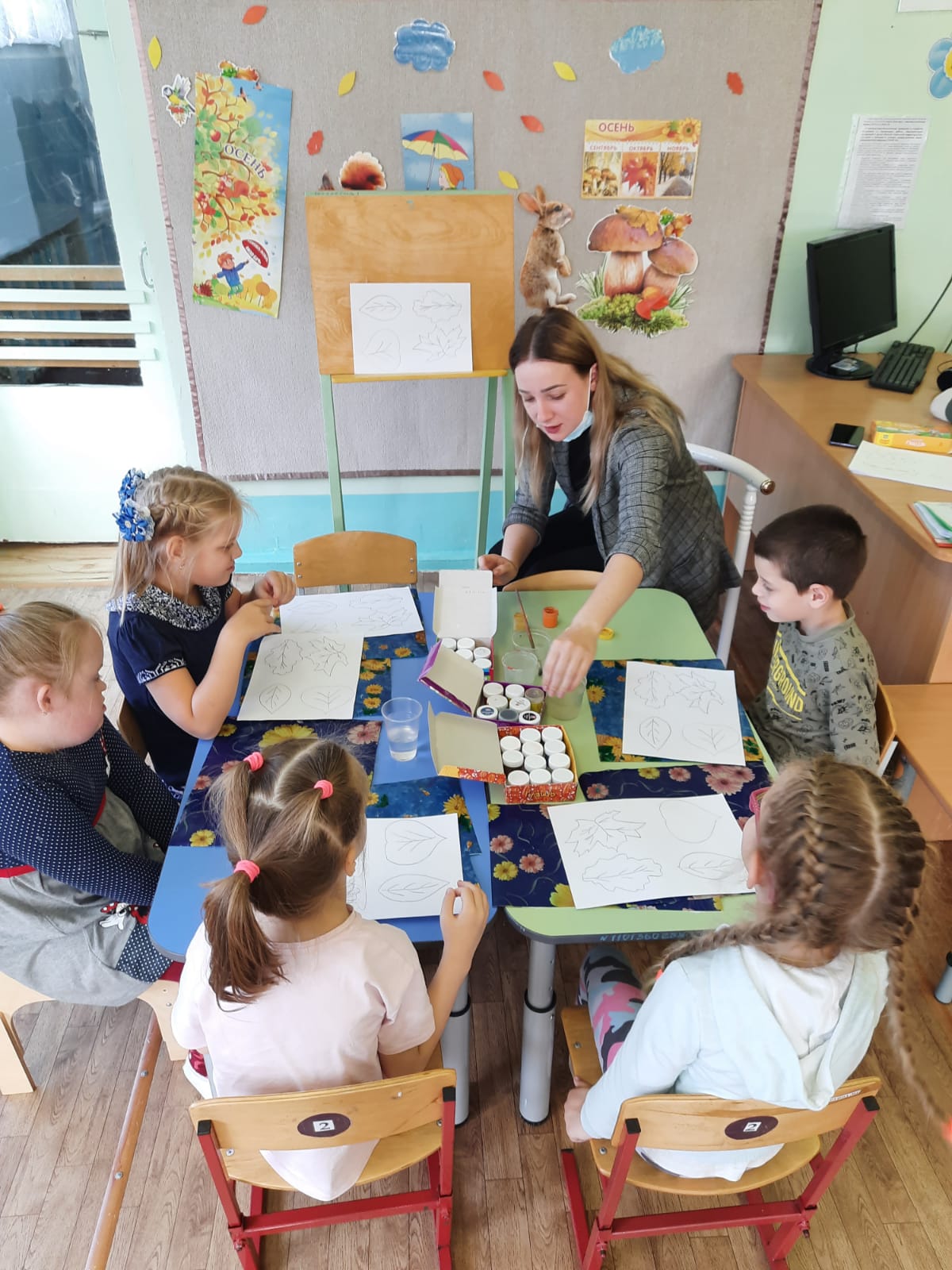 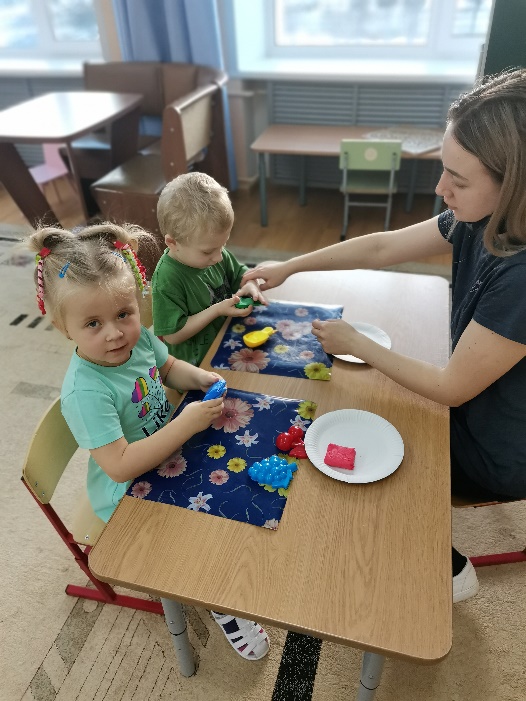 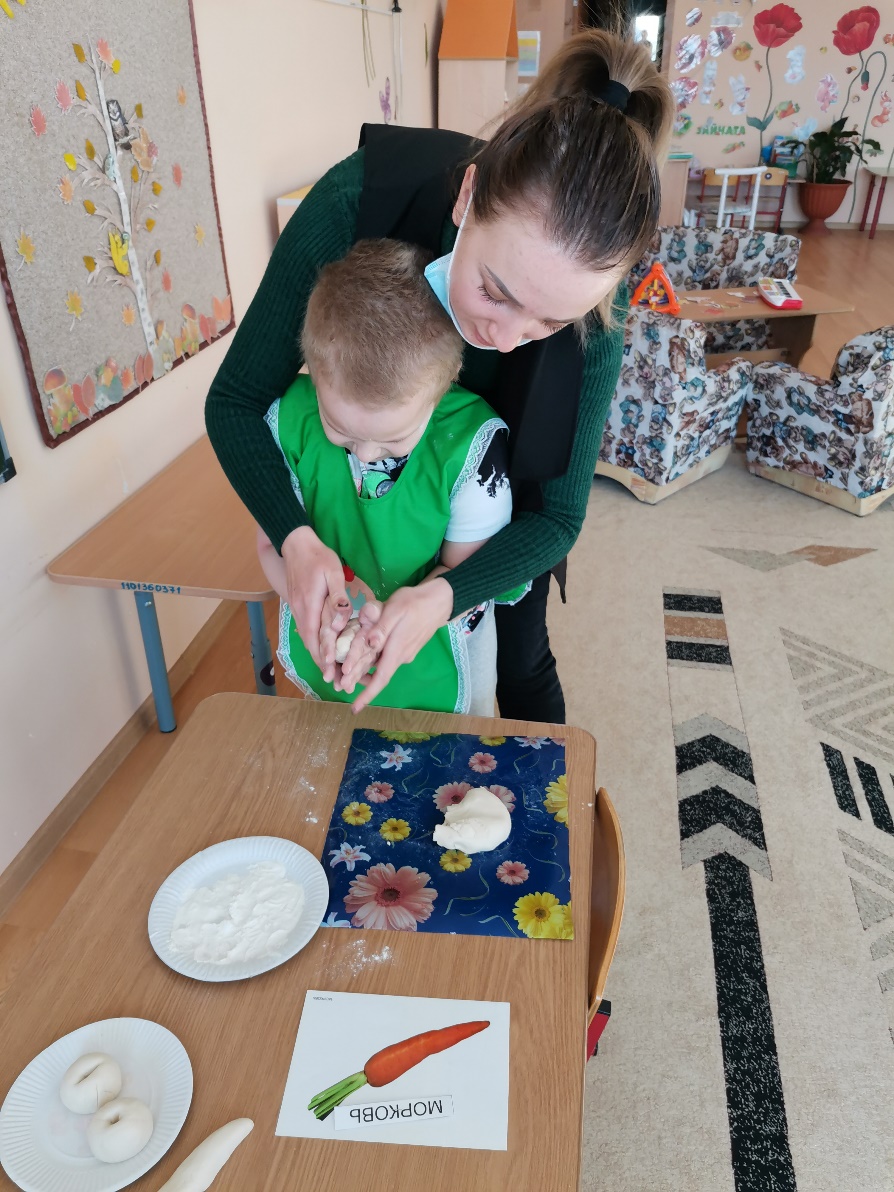 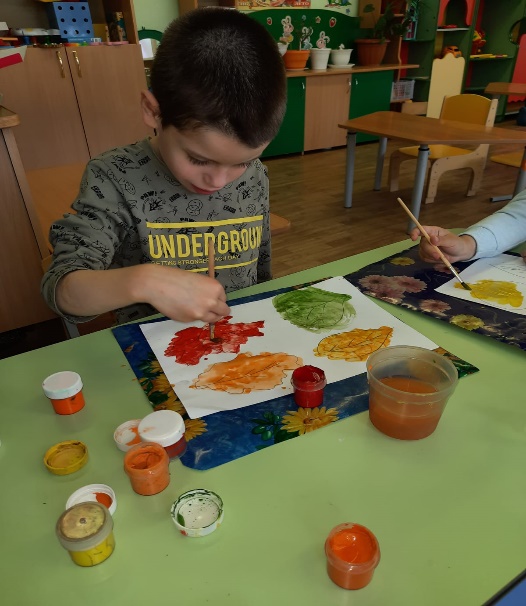 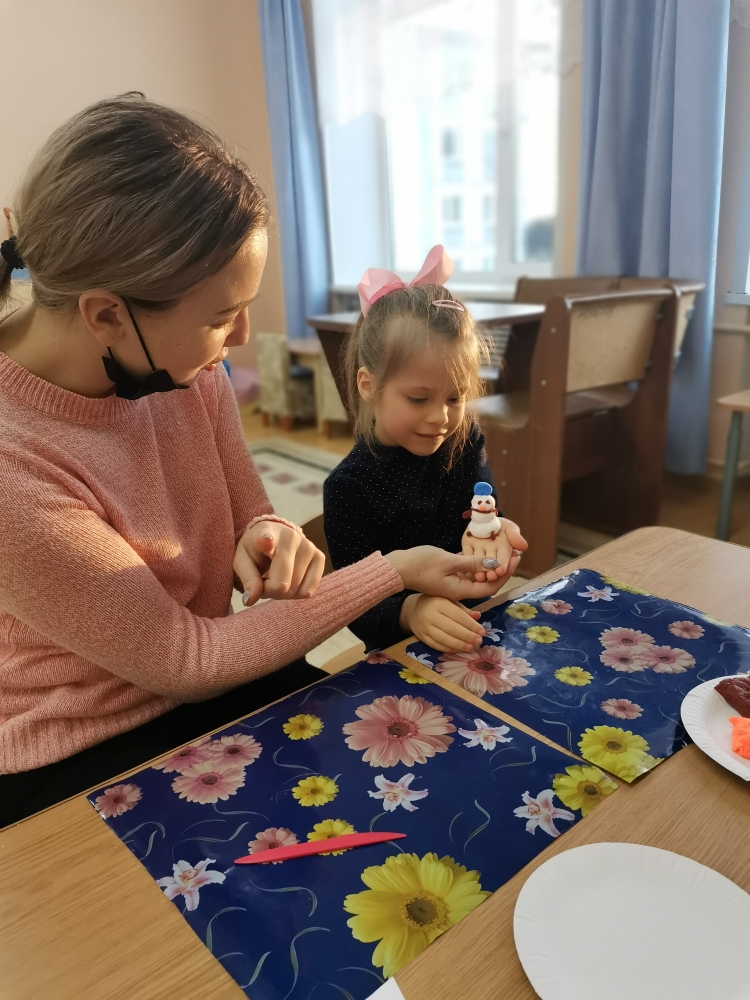 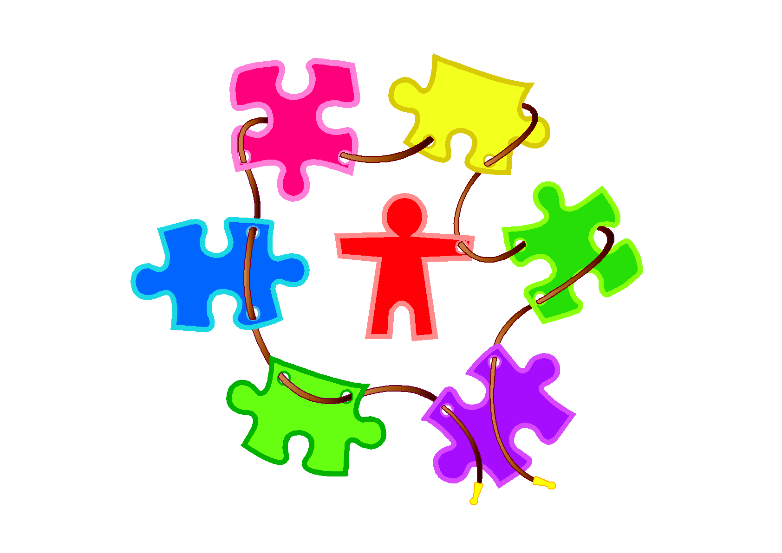 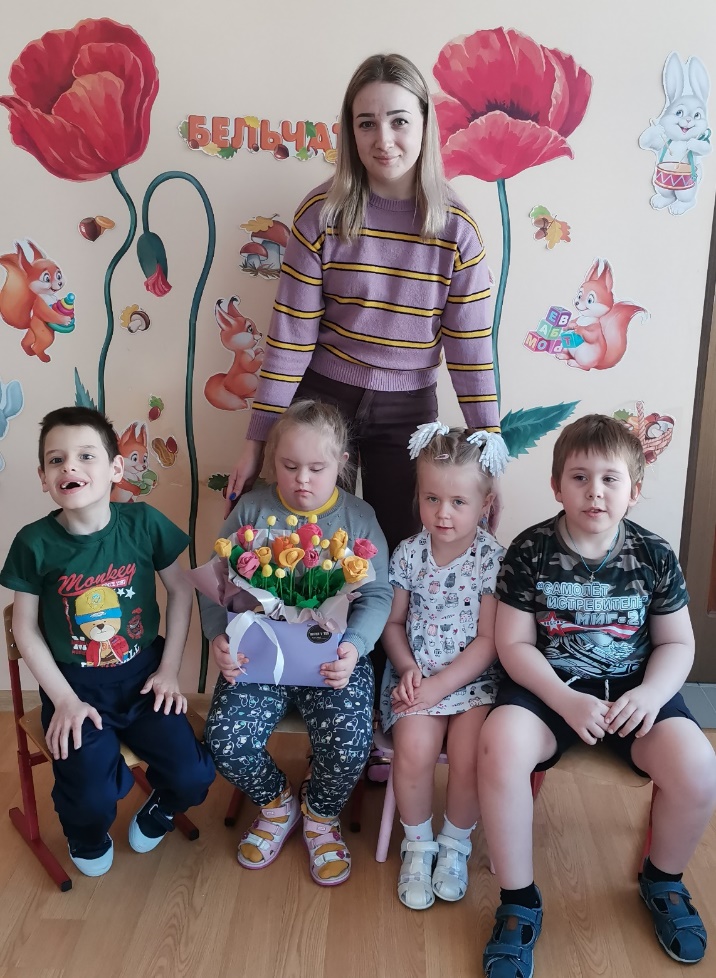 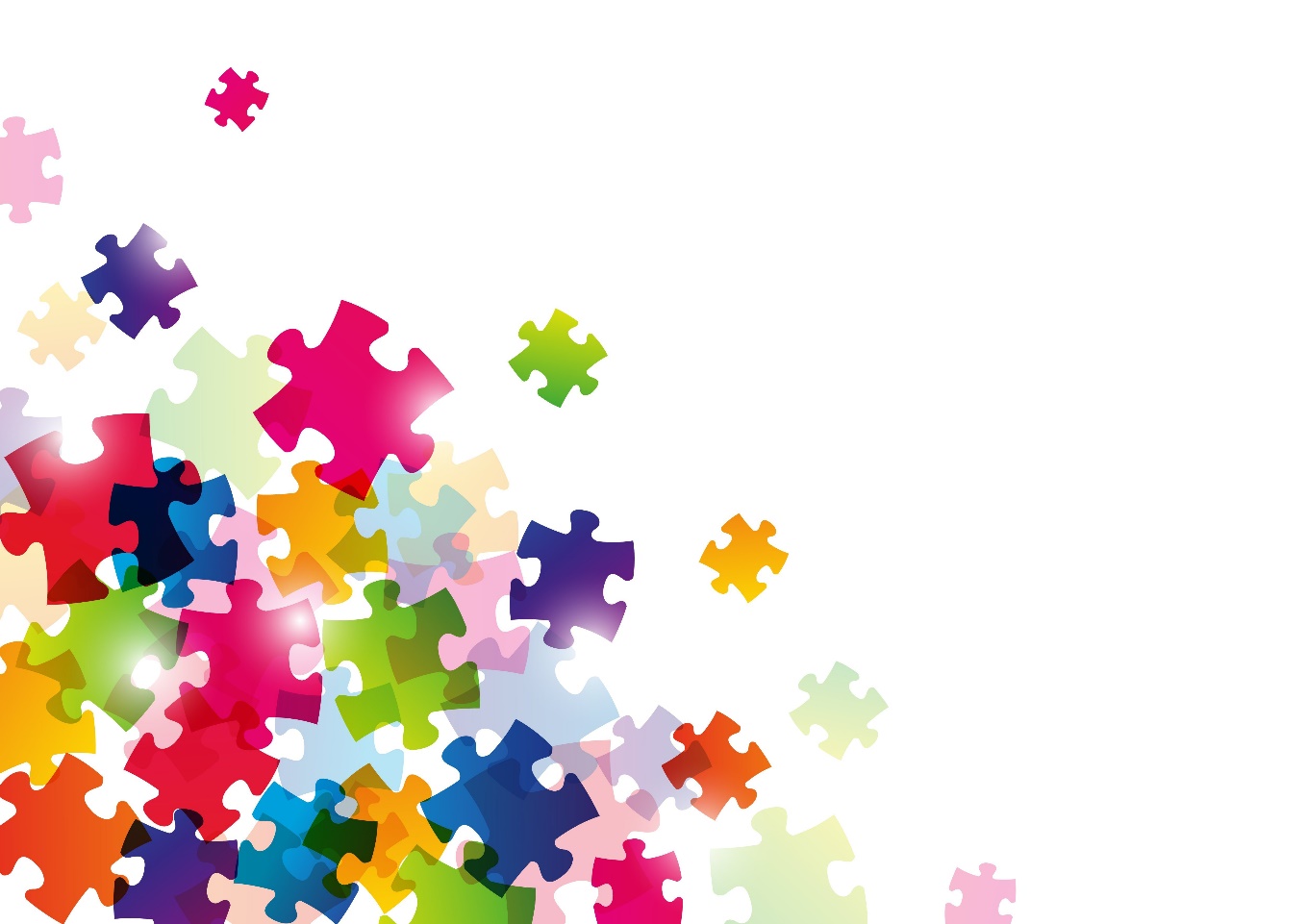 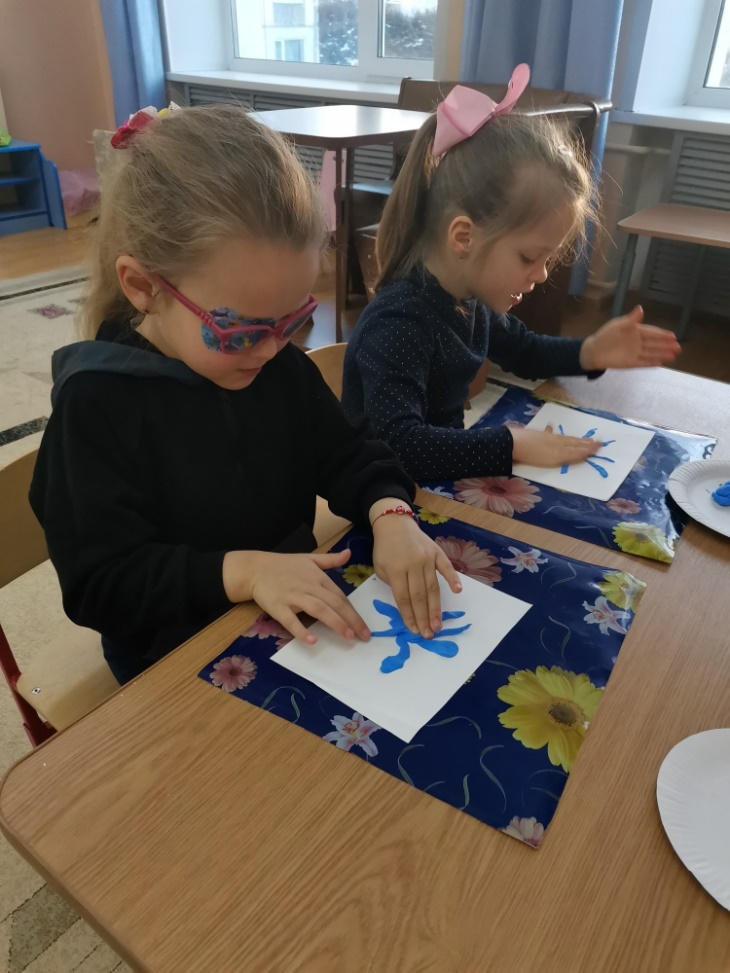 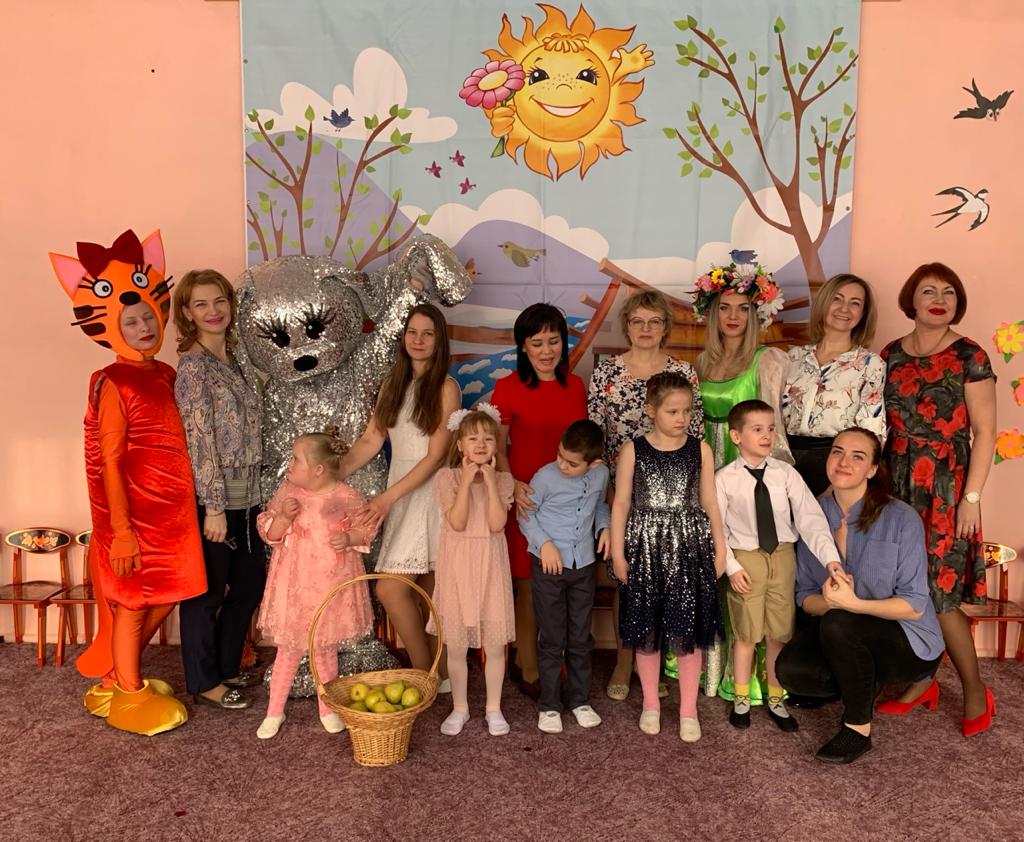 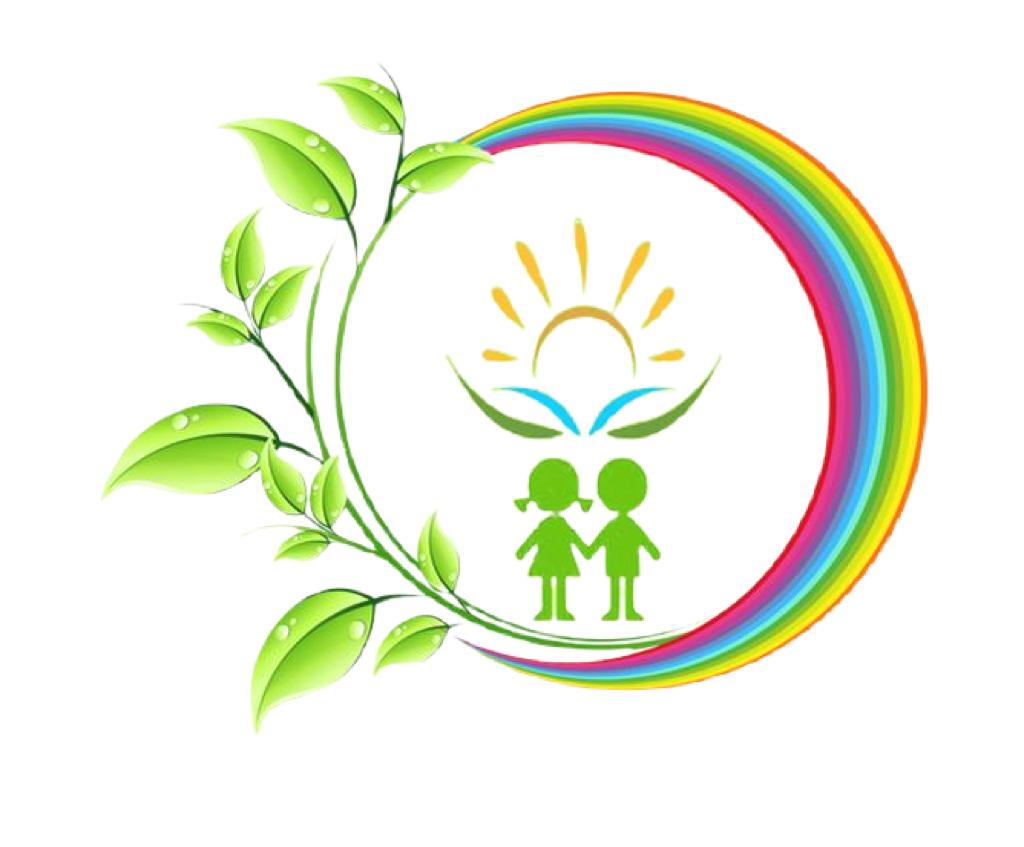 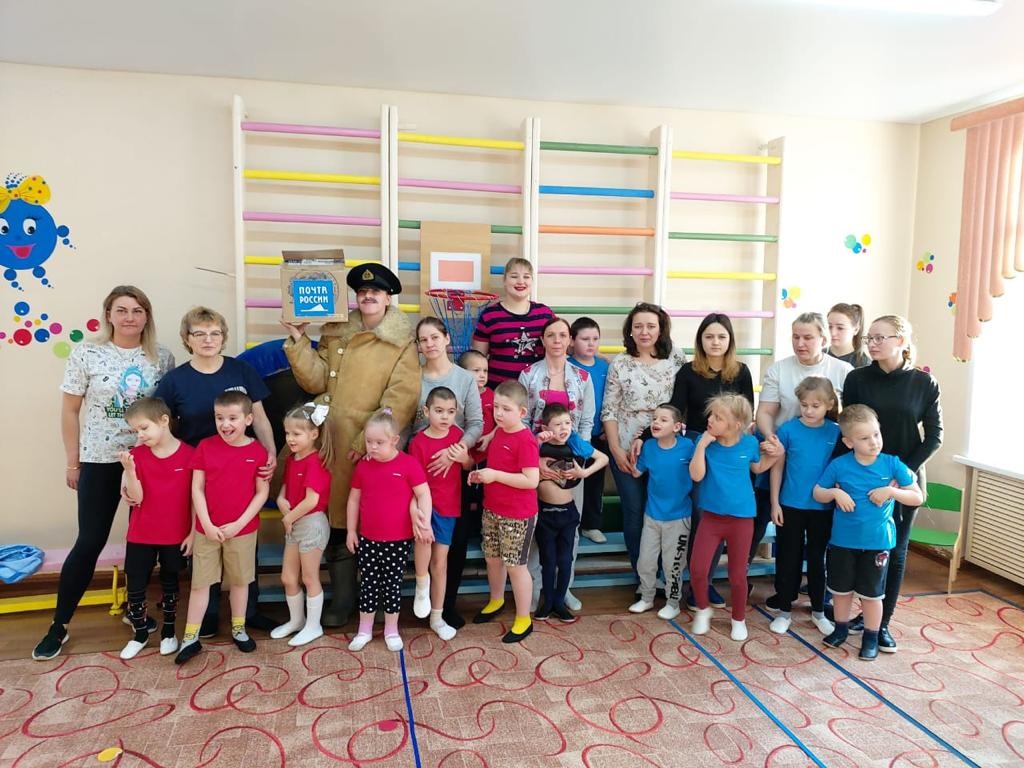 Спасибо 
за внимание!
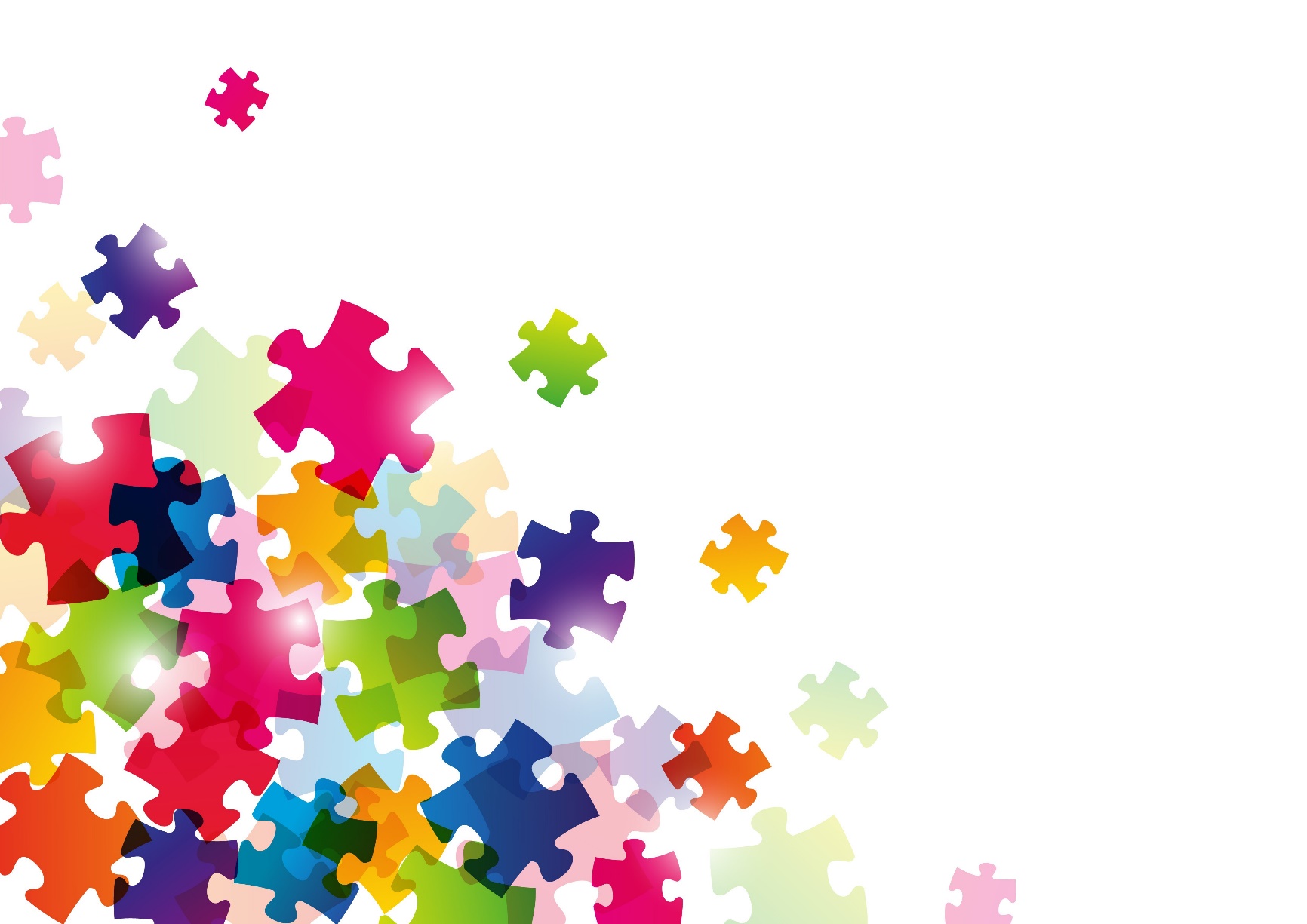